The Right Words
Adjectives
Help to explain 

Add feeling 

Adds emphasis
Oxymoron vs Tautology
Words that are contradictory
Words that are redundant
Oxymoron     vs     Tautology
Repeat that again.
It’s a bitter sweet moment.
He is the only honest thief.
Shout it loudly.
Remember when 4G was a new innovation?
A small crowd appeared.
There’s a lot of frozen ice on the road.
Now is a good time to act naturally.
In my opinion, I think he is wrong.
Tautology
Adds emphasis 

Helps to explain (especially new info)…

Adds more information
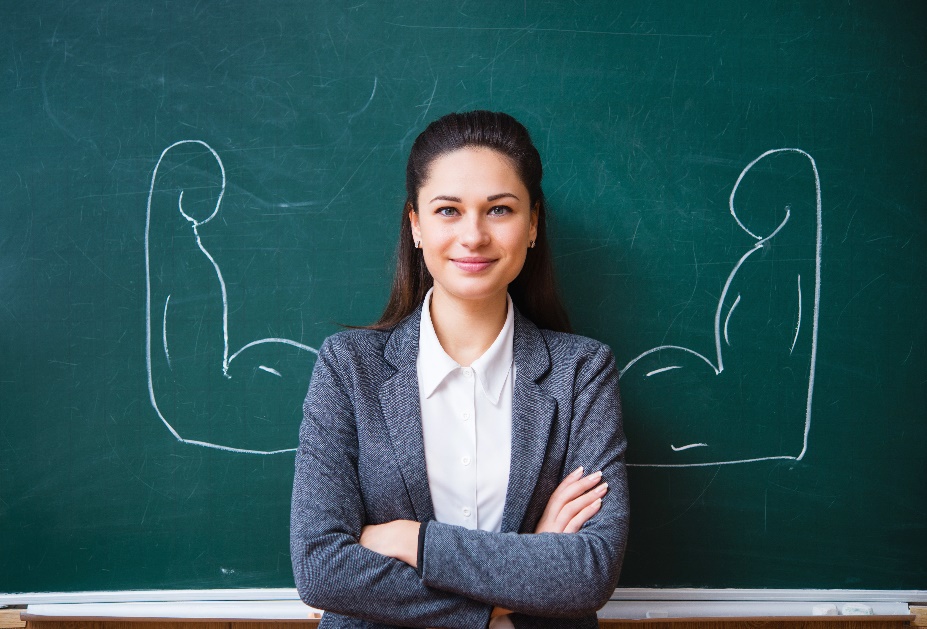 A tautology, or repetition, is used to help students understand what is being said.
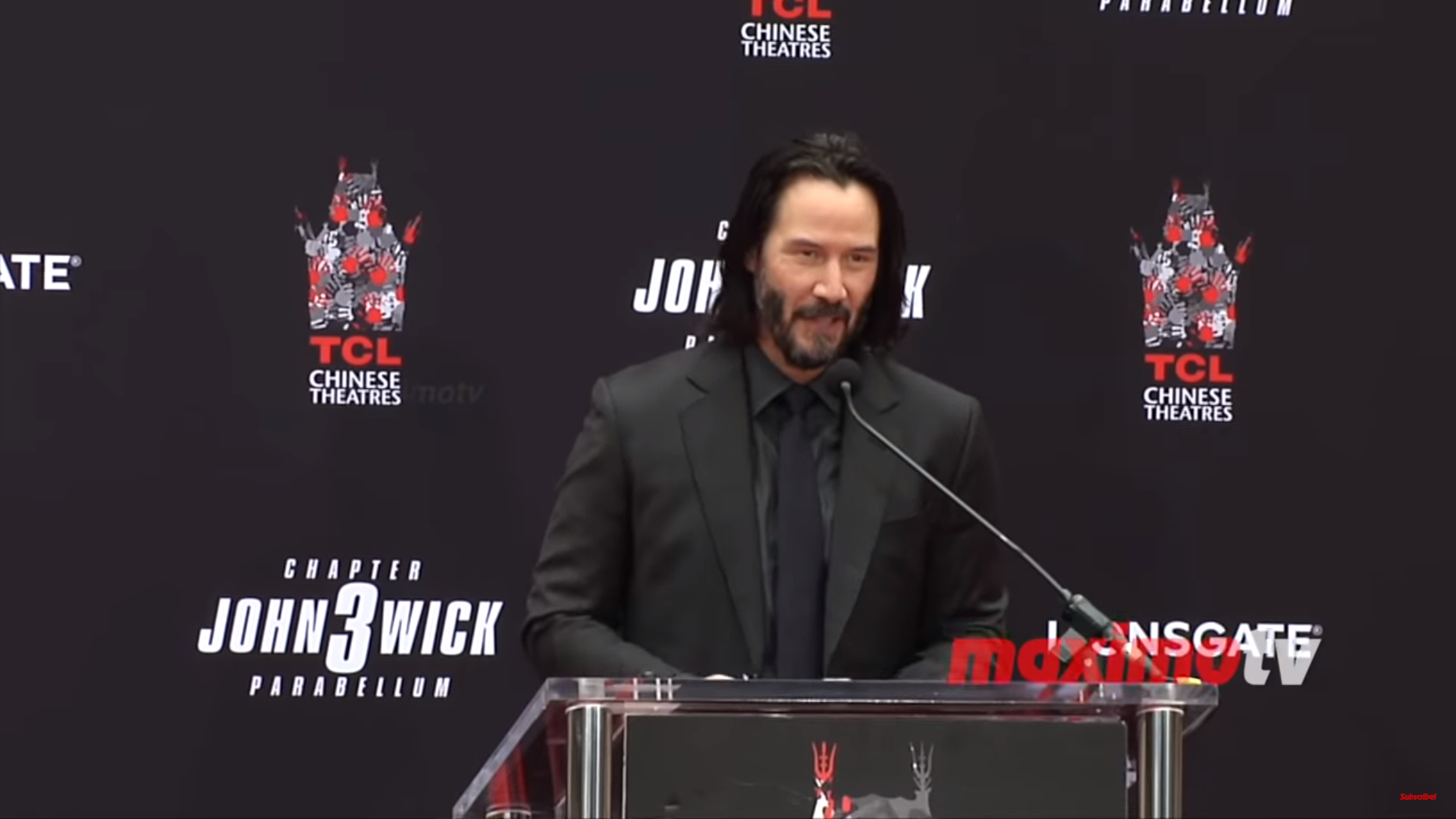 Keanu 
Reeves
Remarkable
Historical
Magical
Kind
Gracious
Over-the-top
Friendship
Mentorship
Spirit
Soul
Wisdom
Forecourt
Front
Las Angeles, California
Hollywood
Memorialized
Celebrated
Belief
Support
What you did for me
Tautology
Second meaning 
A statement that is true by virtue or its form.  


“There are two types of people.  People who like spicy food, and people who don’t.”

“You are either with me or against me.”
Thesaurus
Why? 

Sounds nicer, smarter, better
Educated, well-informed, intellectual
Politically correct
Previously Owned 
Transportation
Guest Room 
Dining
Automobile 
Accidents
Occasional 
Irregularity
Directory 
Assistance
House Trailers
Room Service
Partly Cloudy
Constipation
Toilet Paper
Car crashes
False Teeth
Information
Used Cars
Sneakers
Medicine
Motels
Dump
Dental Appliances
Bathroom Tissue
Running Shoes
Mobile Homes
Motor Lodges
Partly Sunny
Medication
Landfill
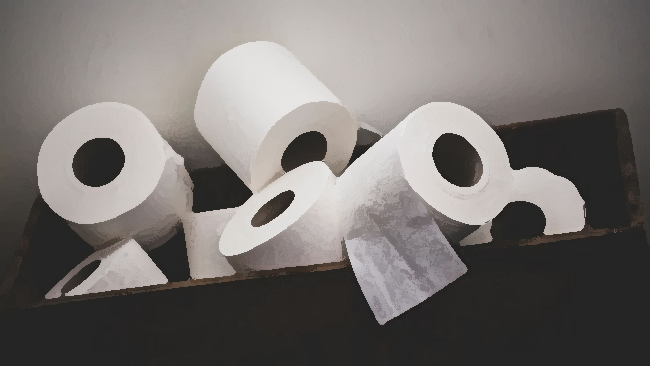 Toilet Paper
Bathroom Tissue
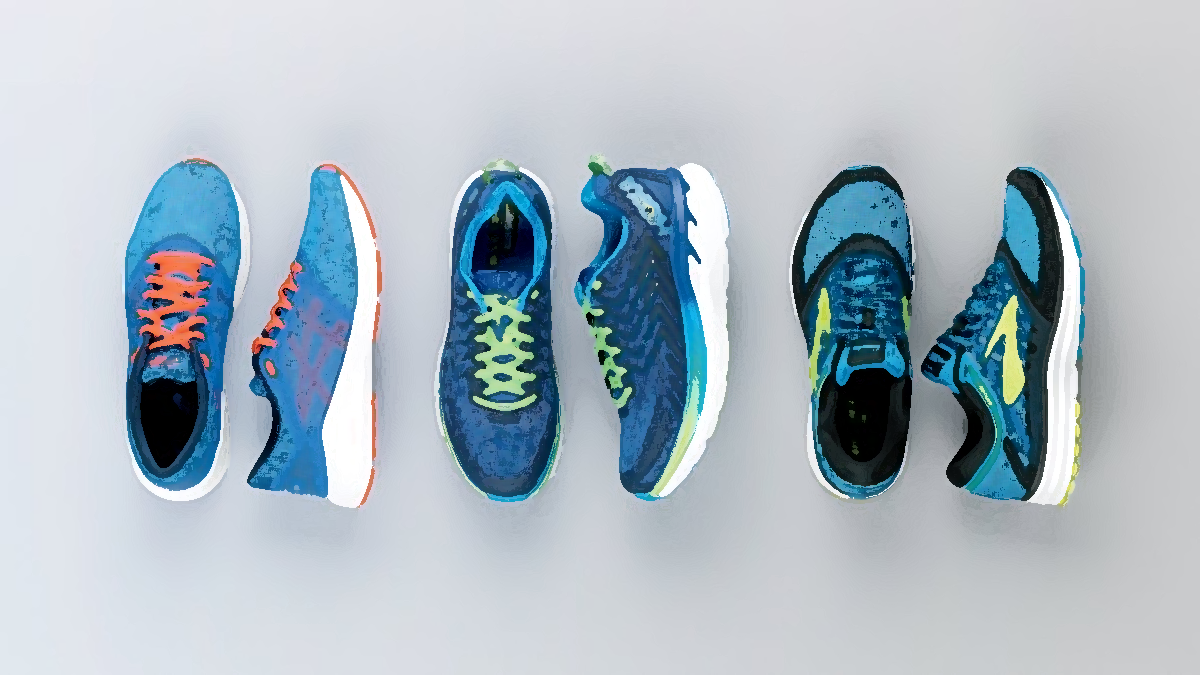 Sneakers
Running Shoes
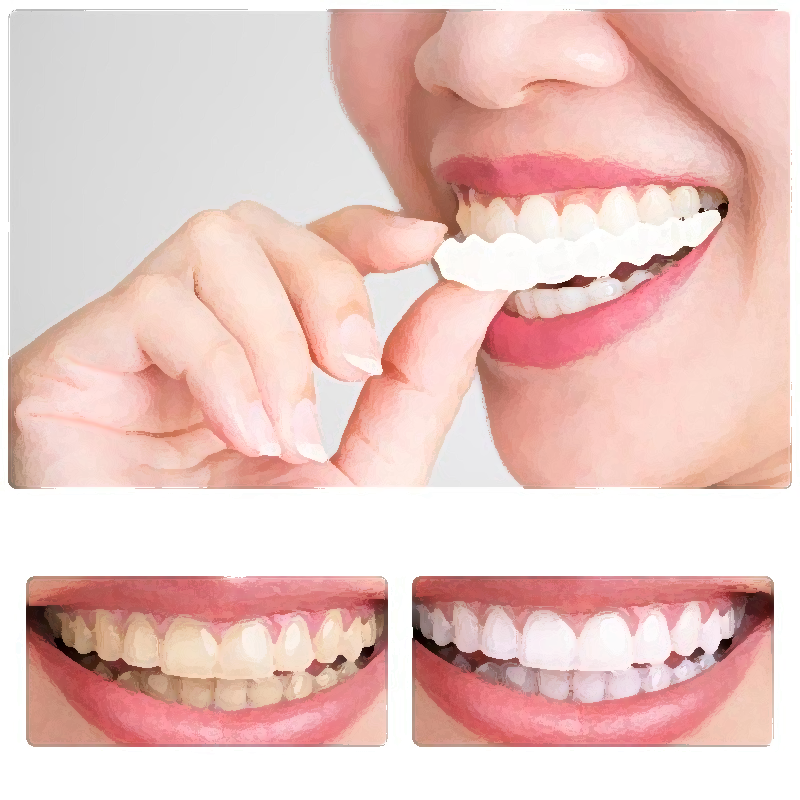 False Teeth
Dental Appliances
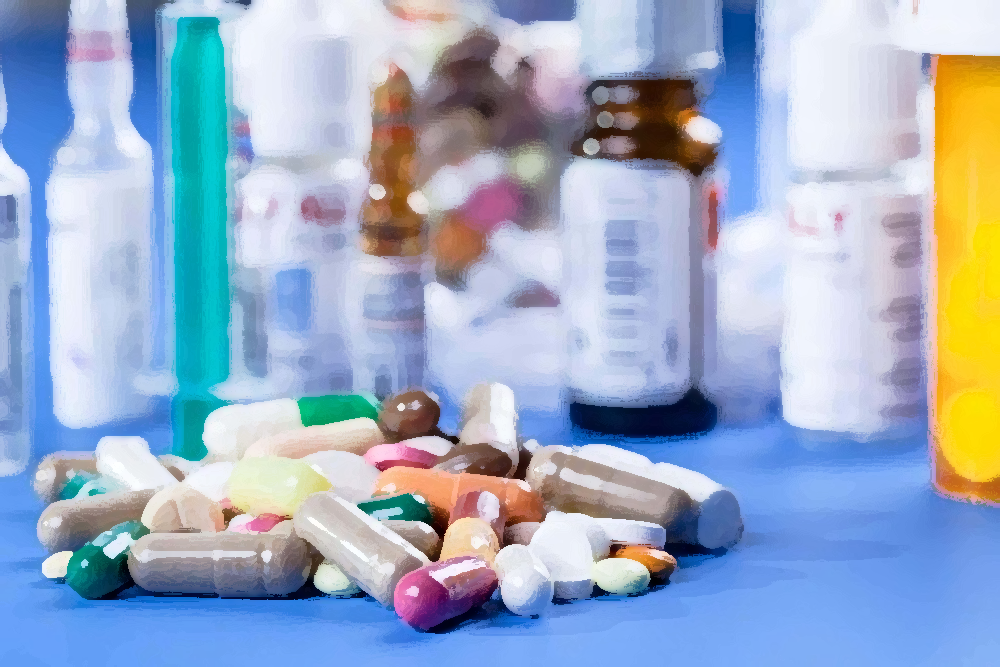 Medicine
Medication
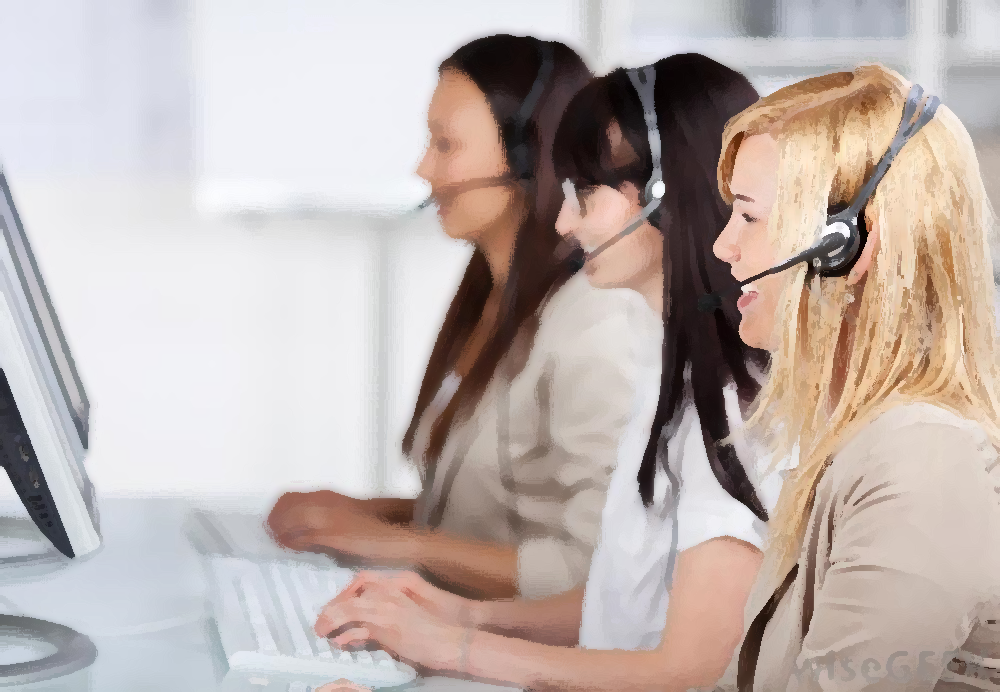 Directory 
Assistance
Information
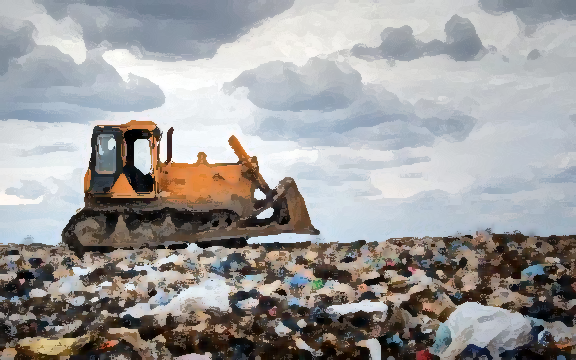 Dump
Landfill
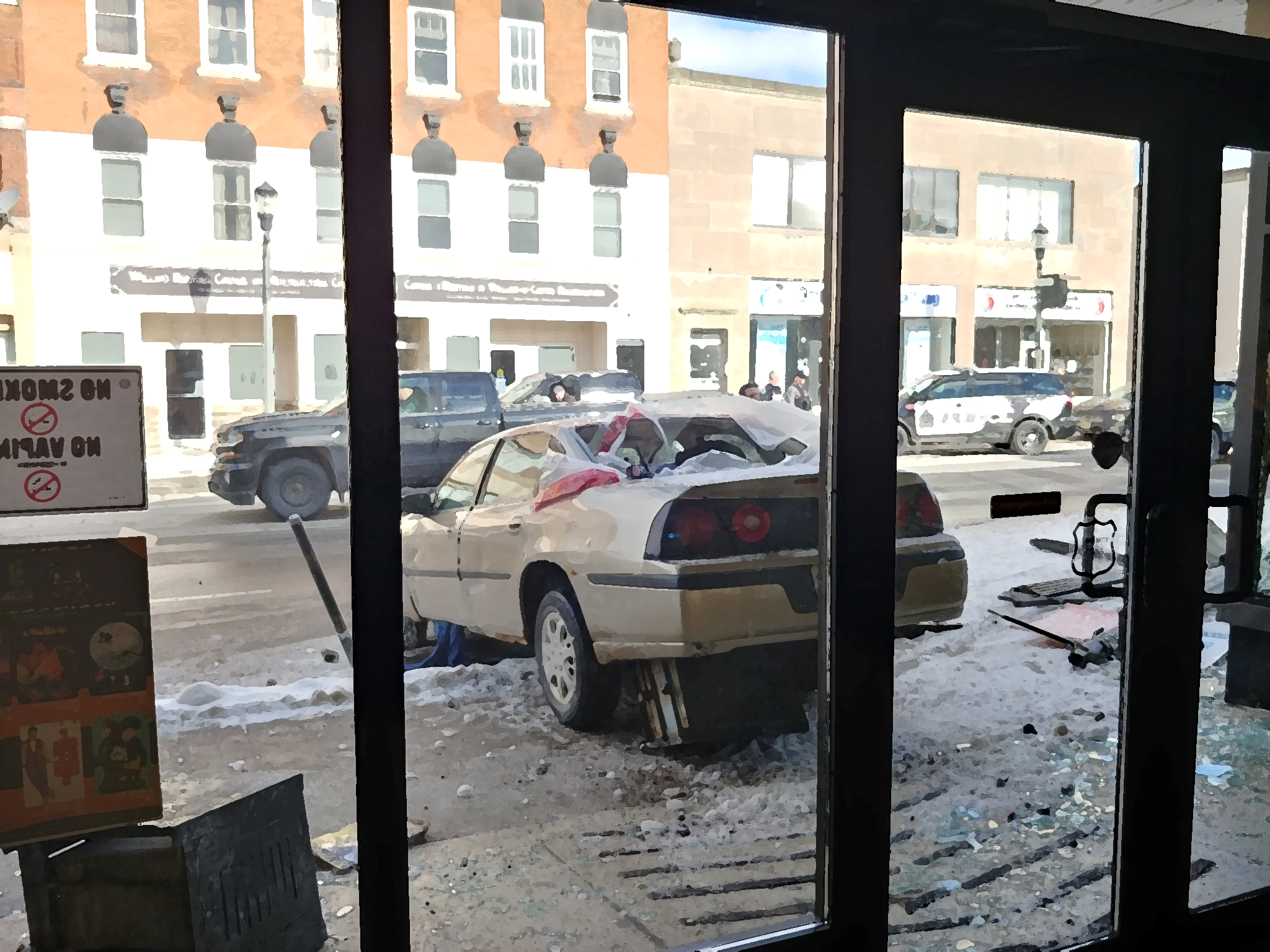 Automobile 
Accidents
Car Crashes
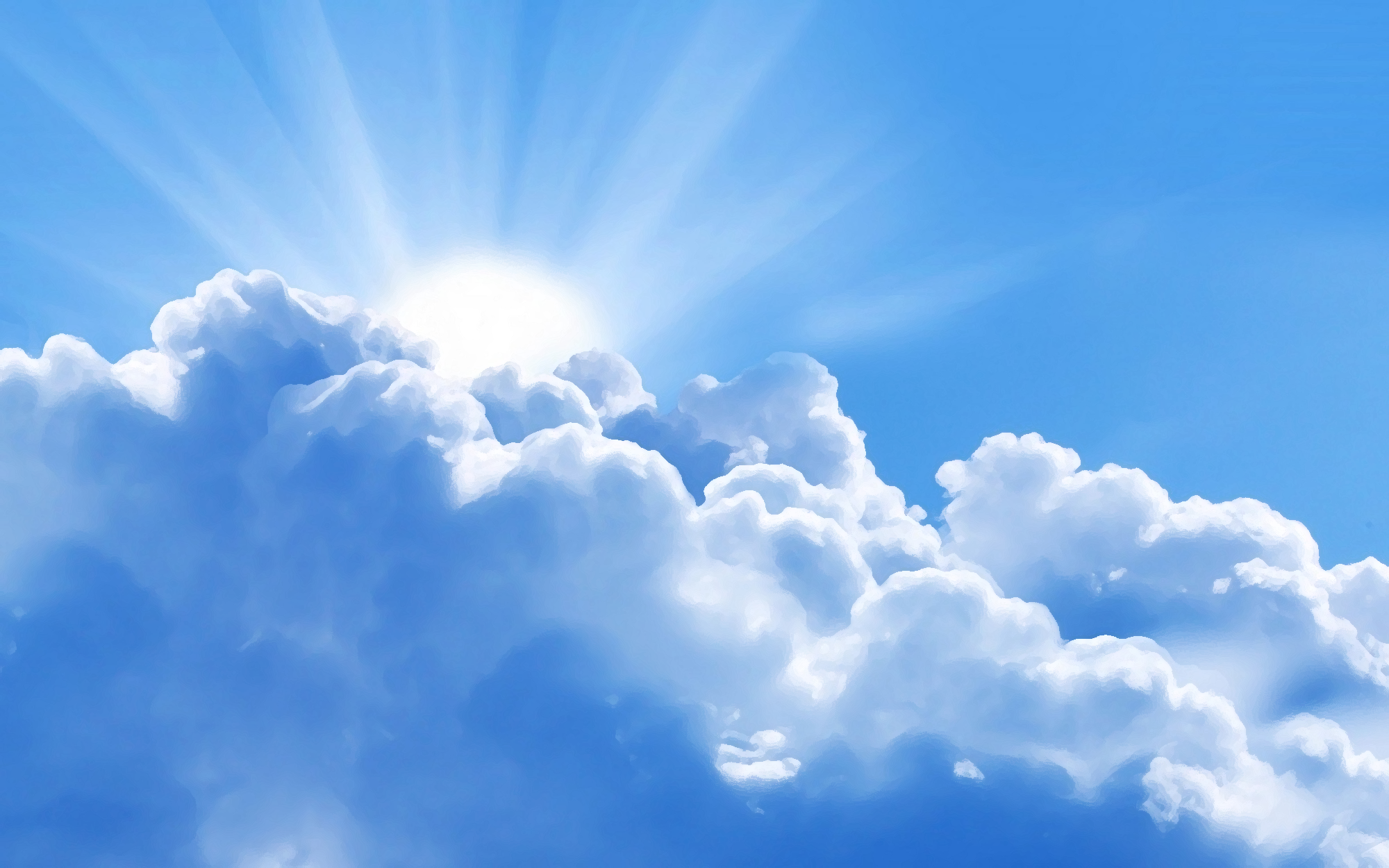 Partly Cloudy
Partly Sunny
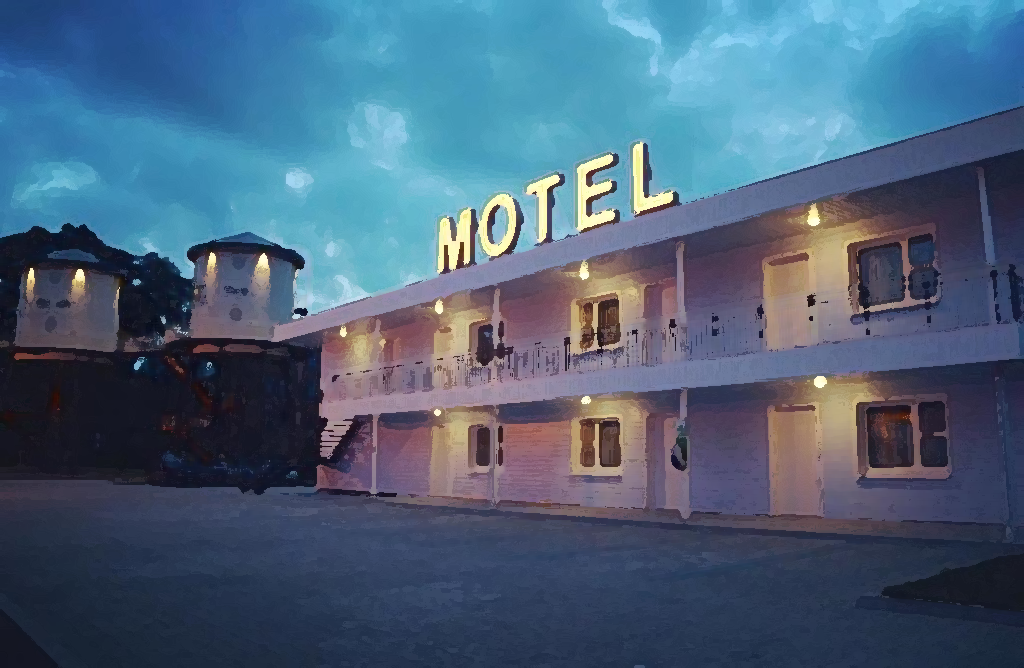 Motor Lodges
Motels
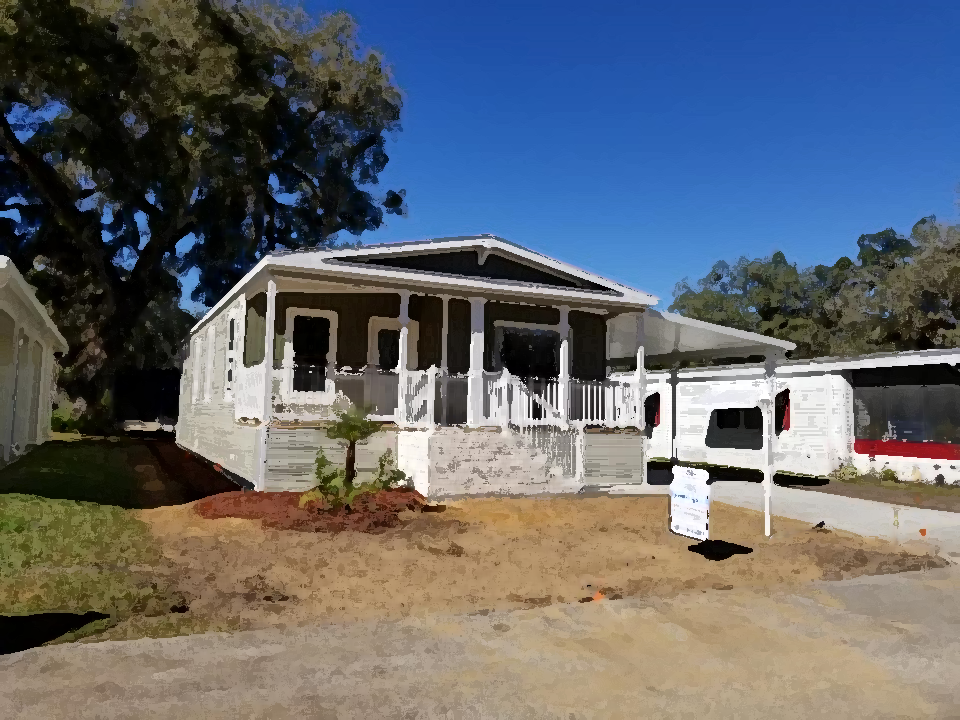 House Trailers
Mobile Homes
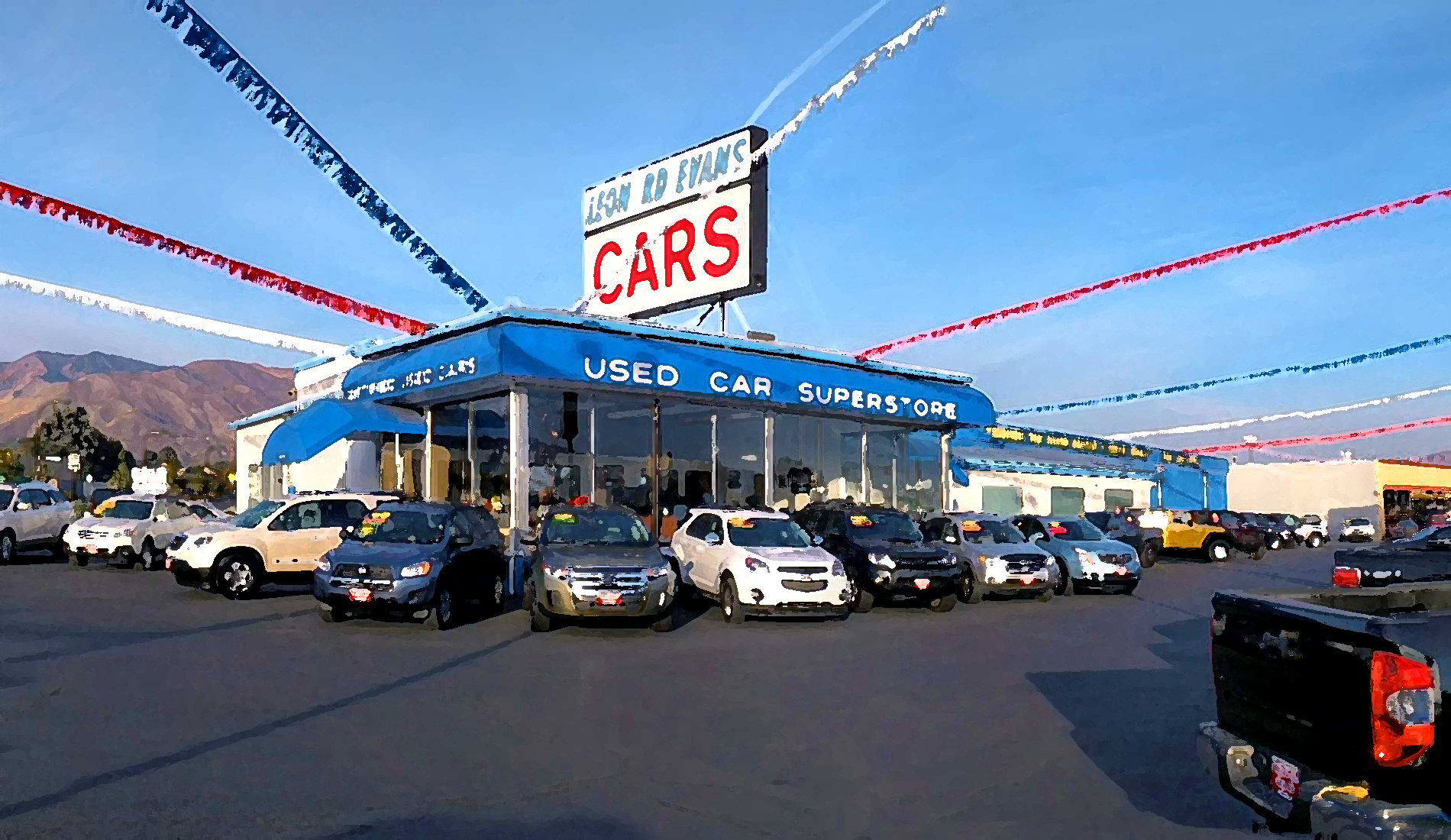 Previously Owned 
Transportation
Used Cars
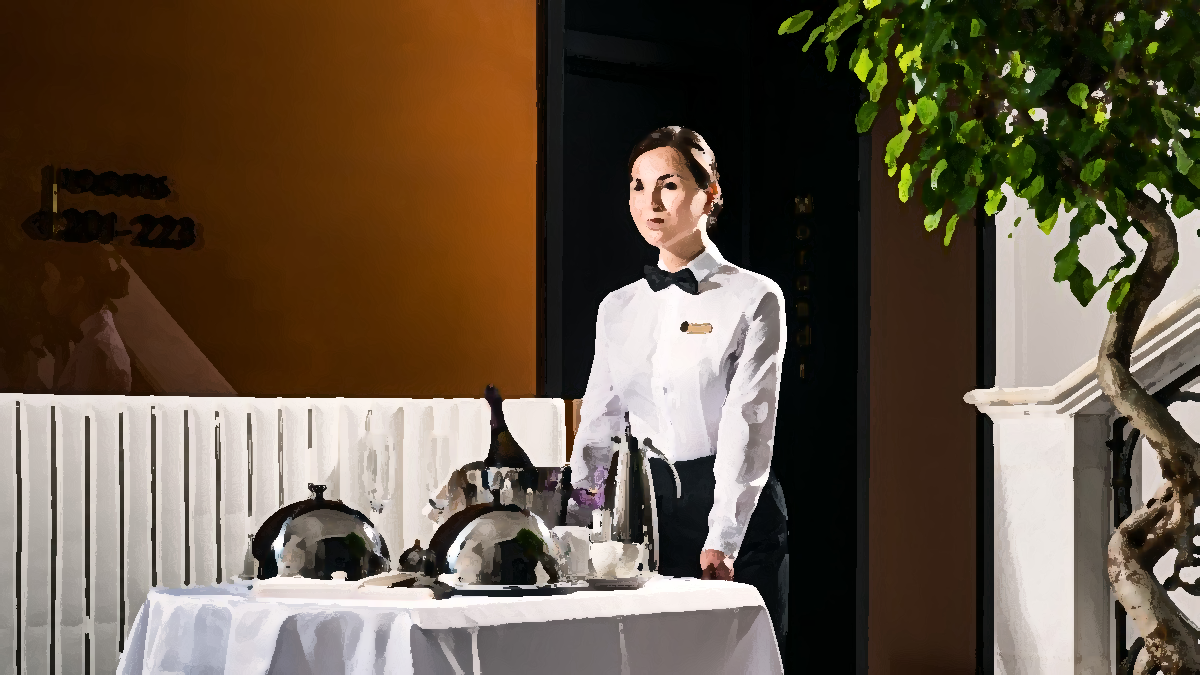 Guest Room 
Dining
Room Service
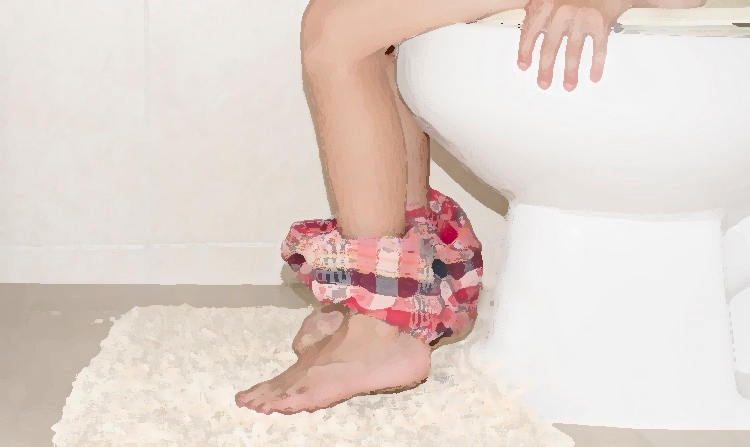 Occasional 
Irregularity
Constipation
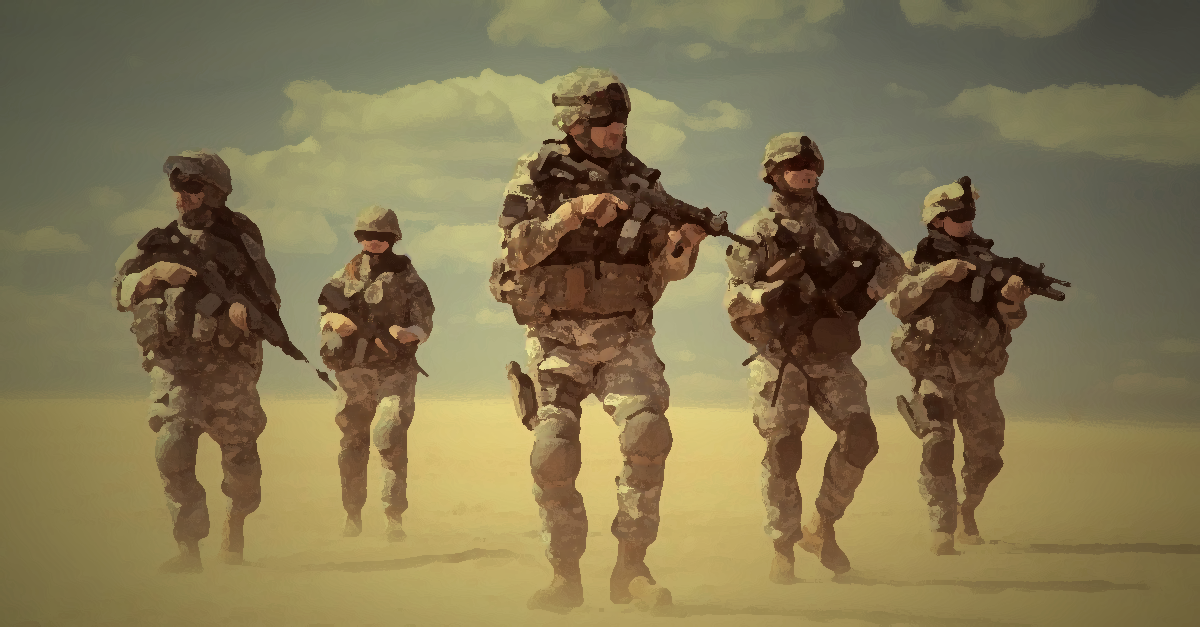 War
Conflict
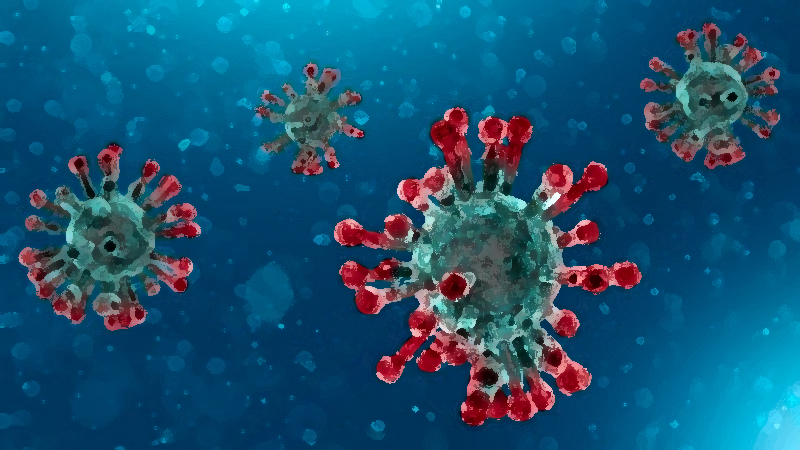 Pandemic
Epidemic
Word Association
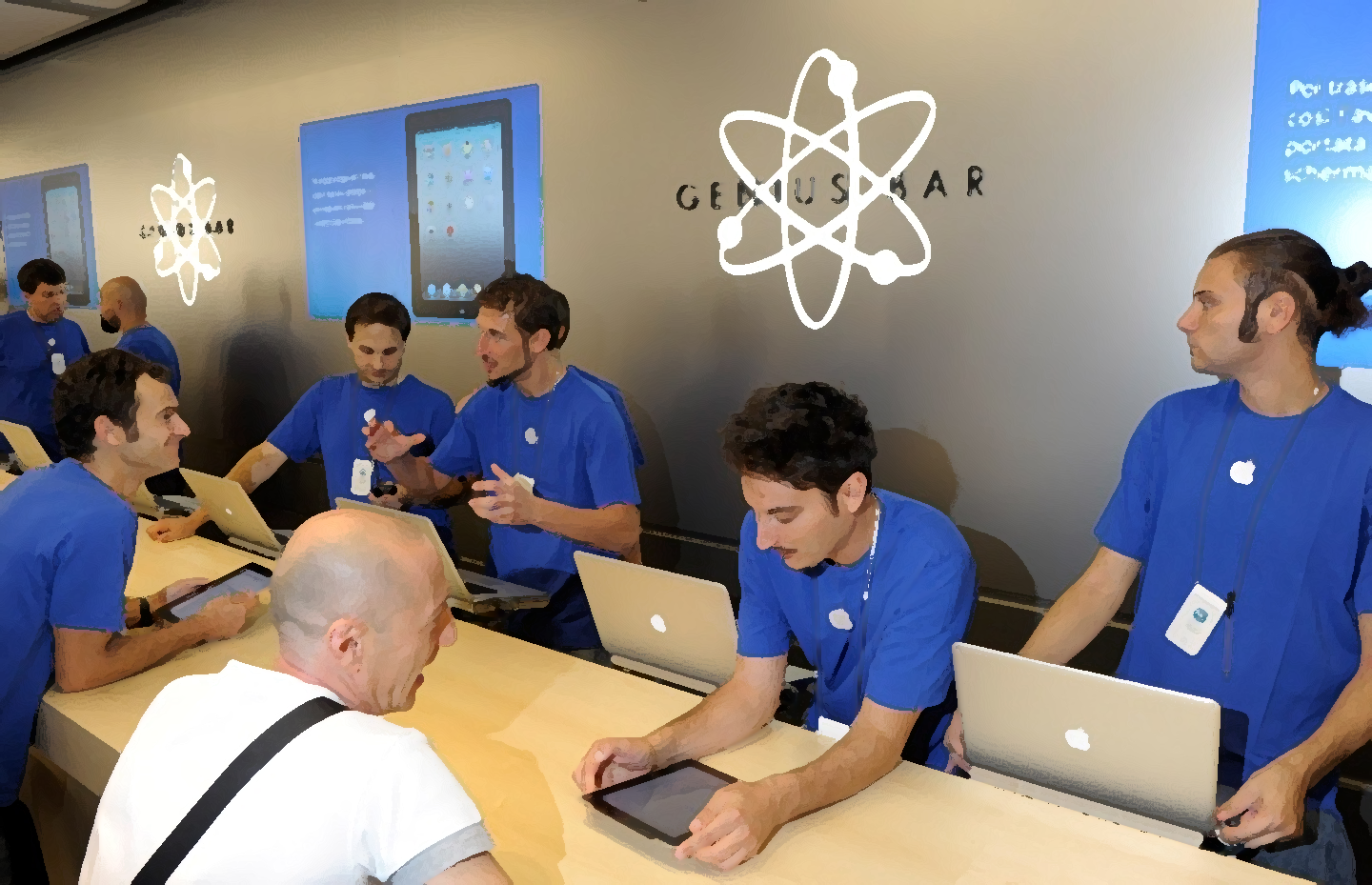 Apple Genius
Apple Employee
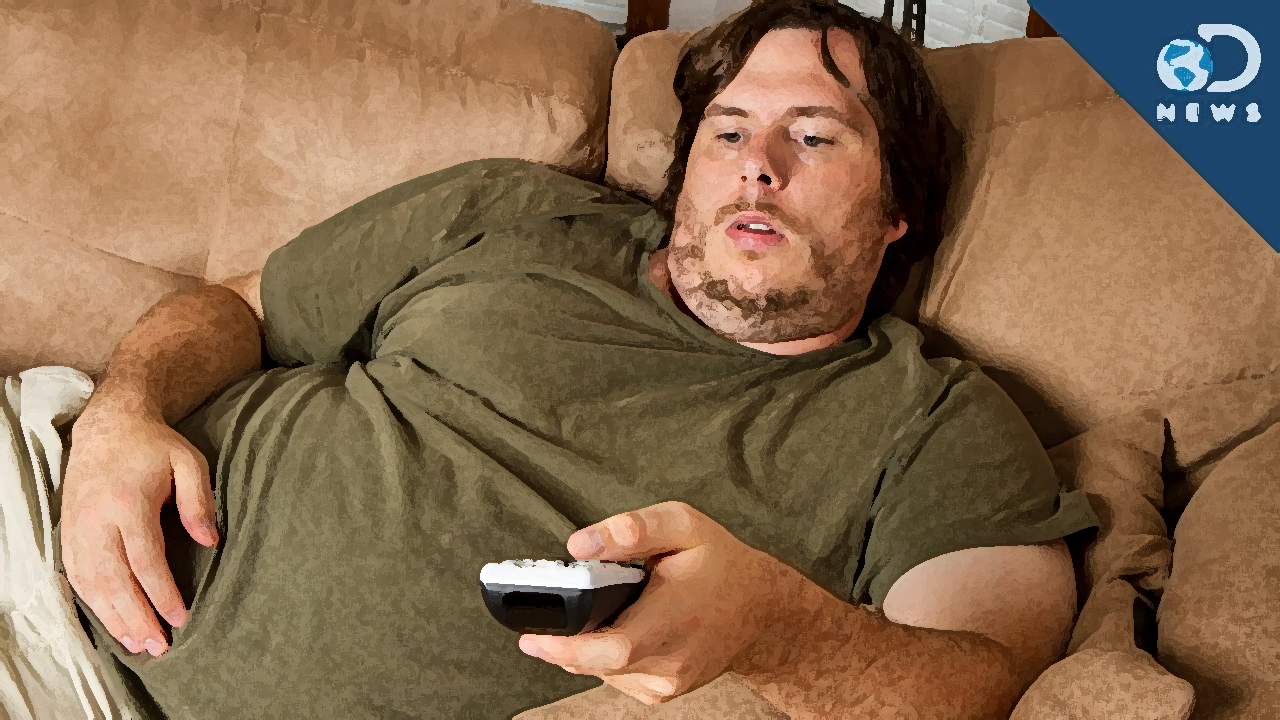 Between jobs
Unemployed
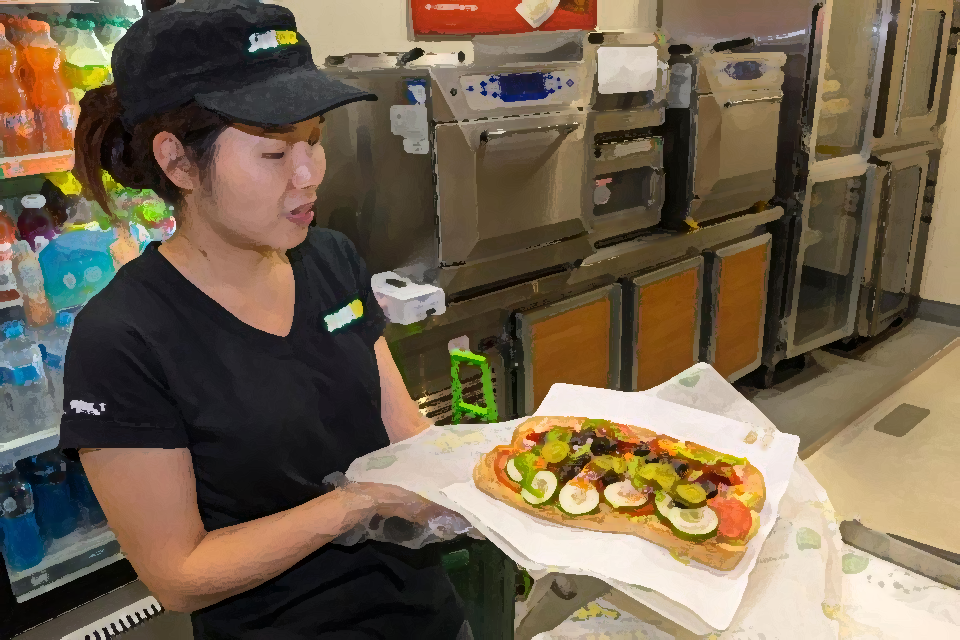 Sandwich Artist
Subway Employee
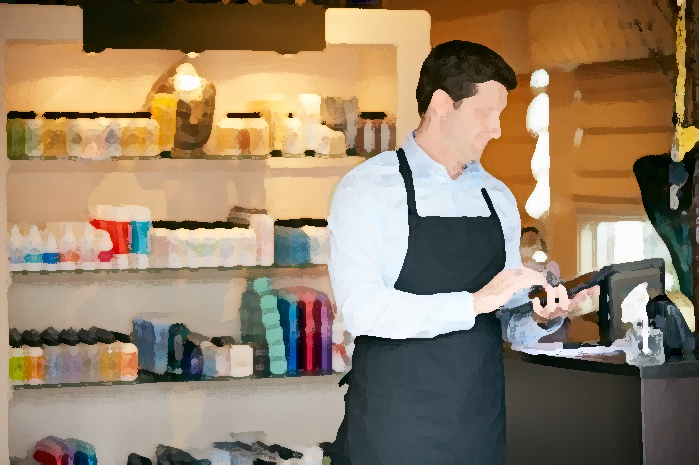 Retail Associate
Salesperson
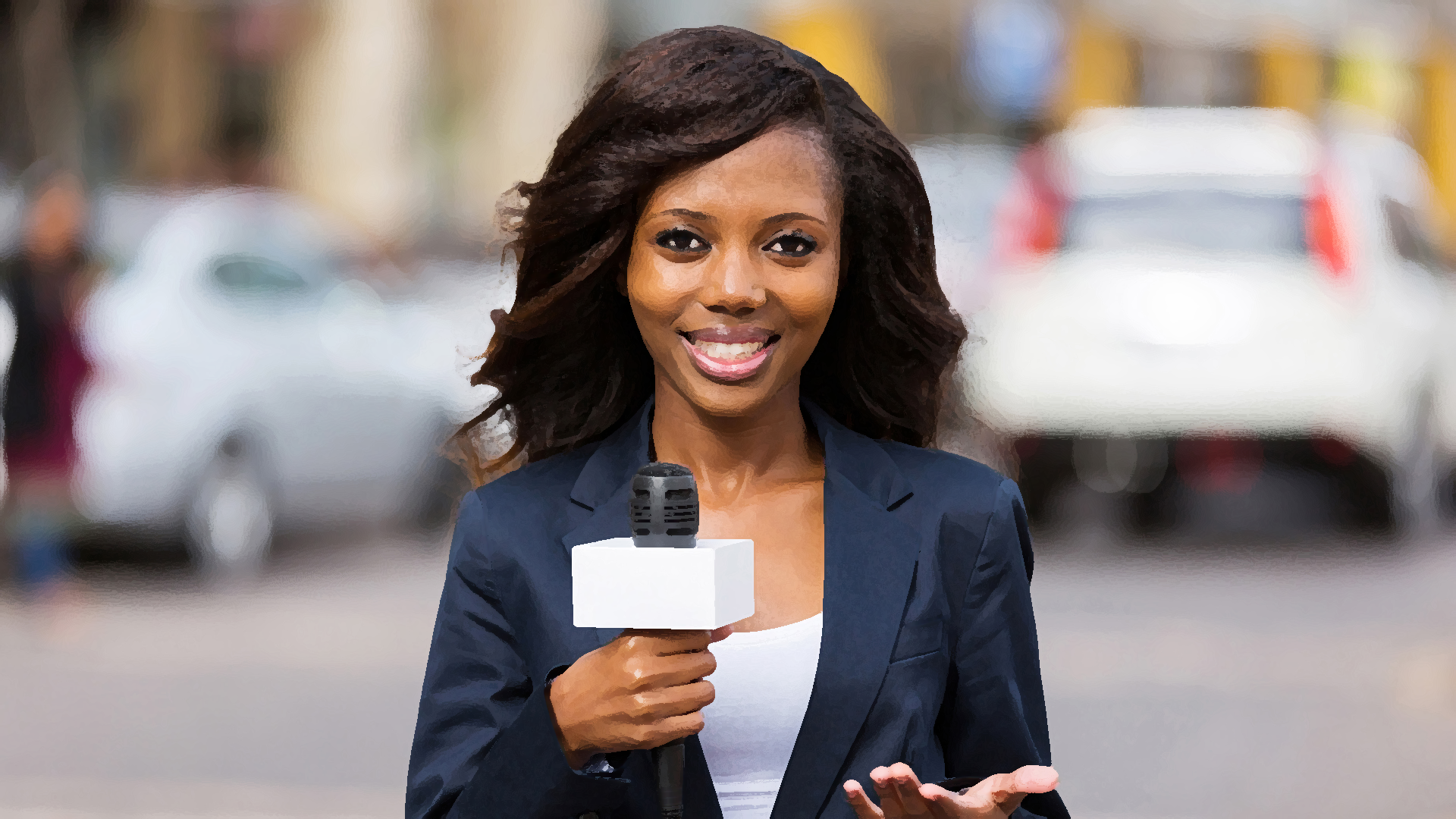 News writer
News reporter
Spin Doctor
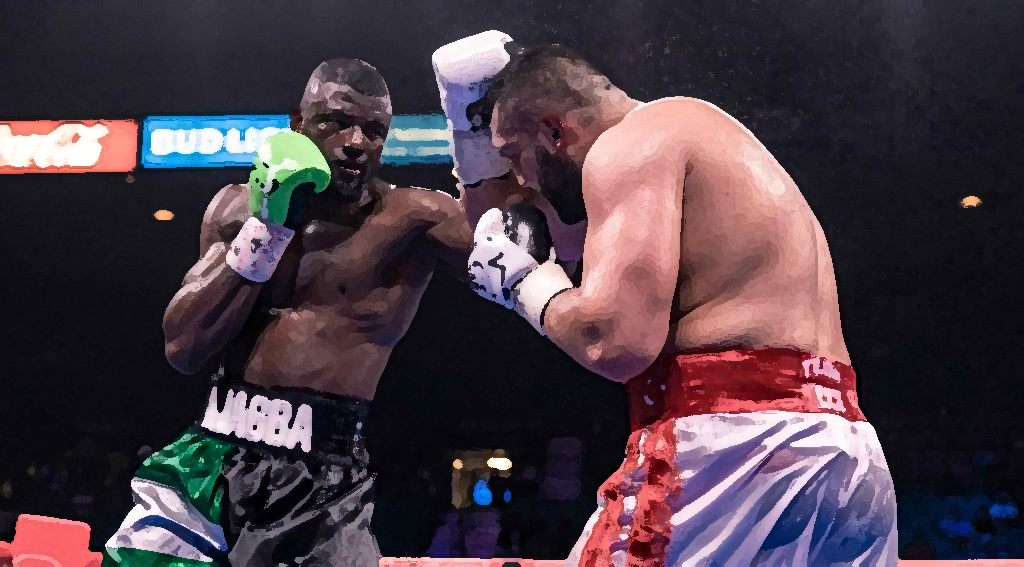 Pugilist
Fighter
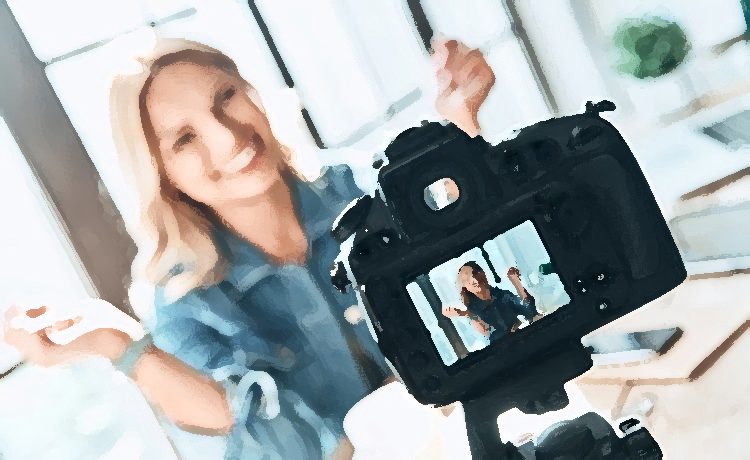 YouTuber
Instagram model,
Etc.
Influencer
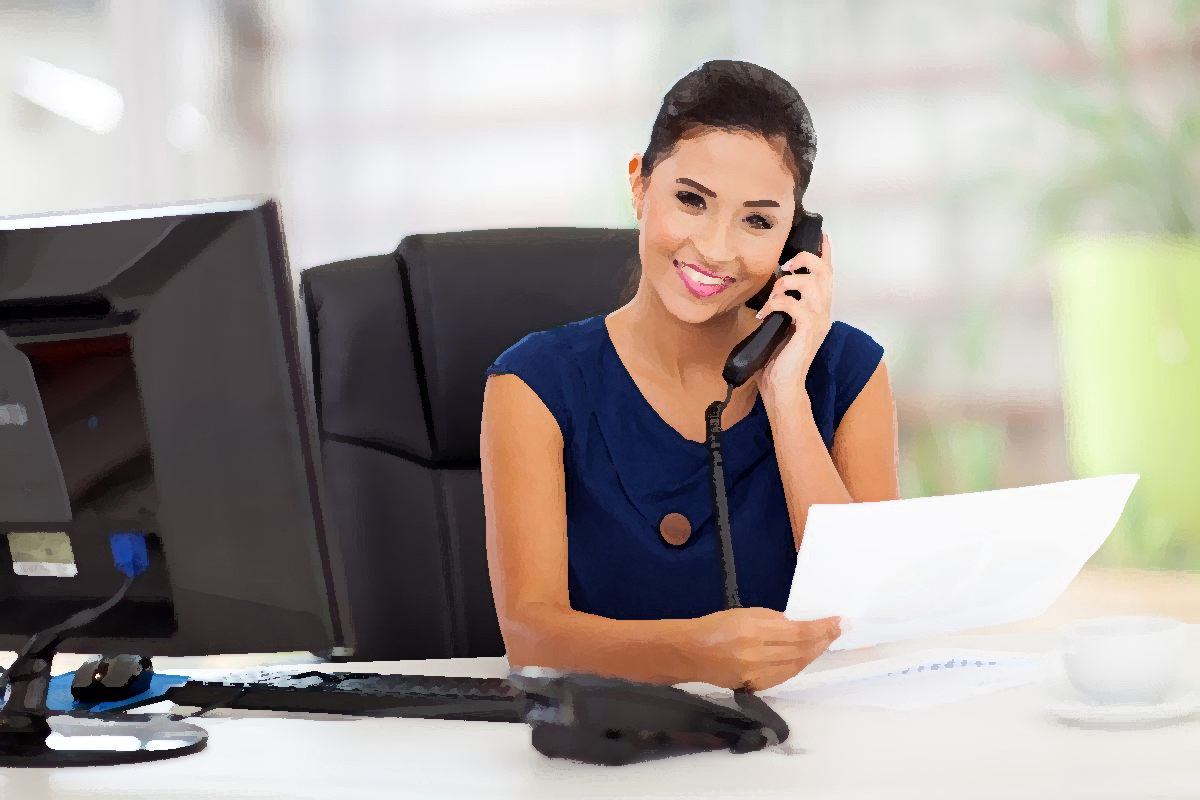 Administrative 
Assistant
Secretary
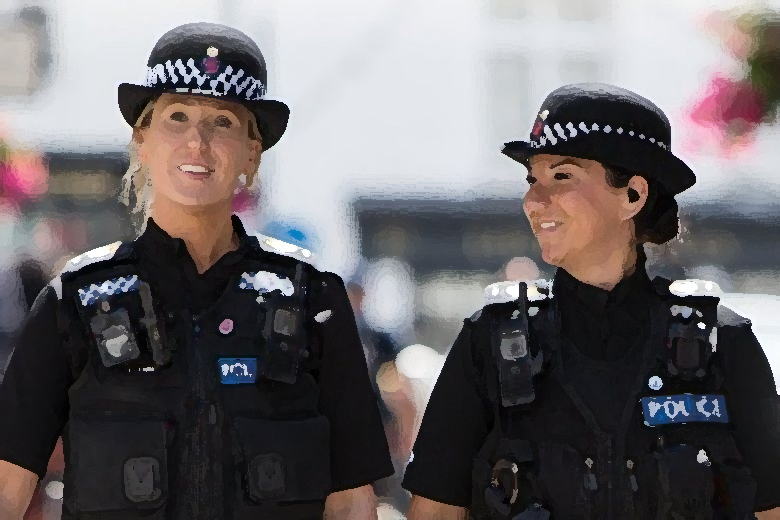 Law 
Enforcement 
Officer
Police Officer
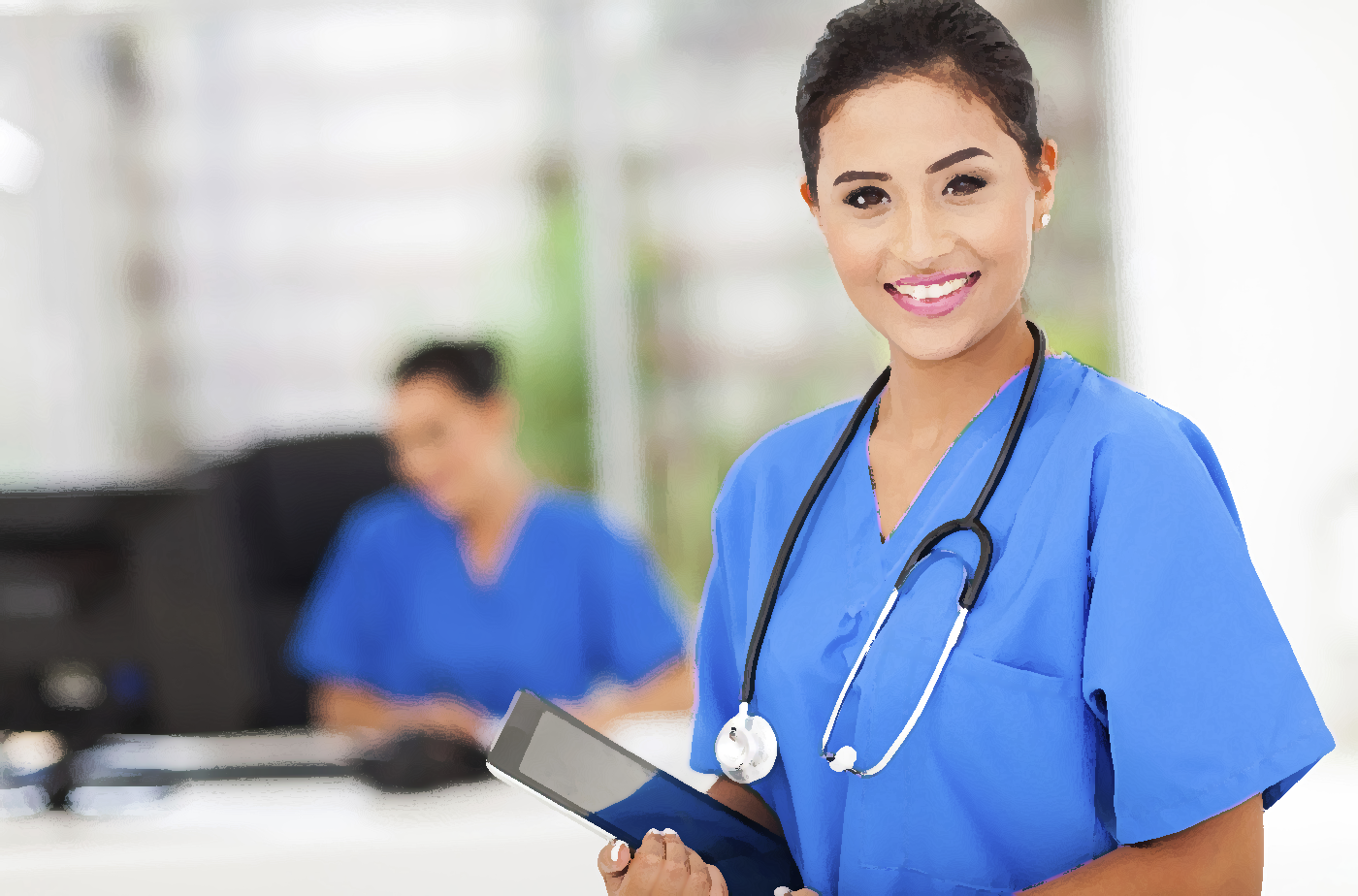 Patient Care 
Provider
Nurse
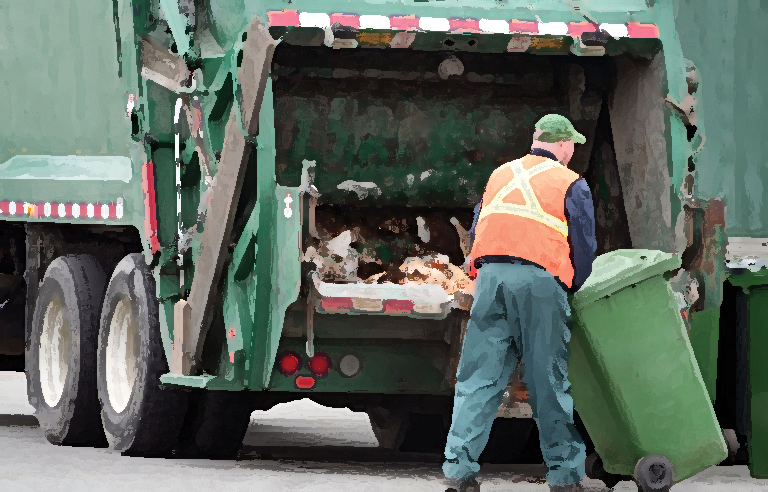 Garbage 
Collector
Waste Removal 
Engineer
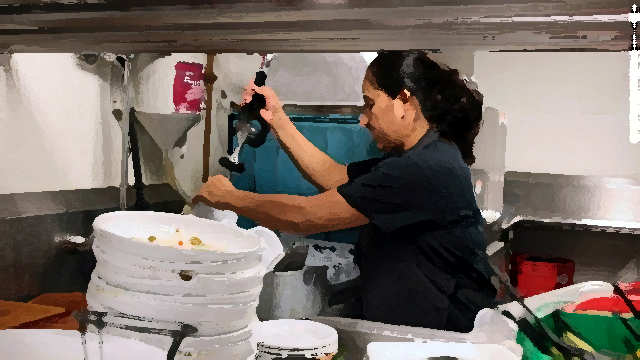 Underwater CeramicTechnician
Dishwasher
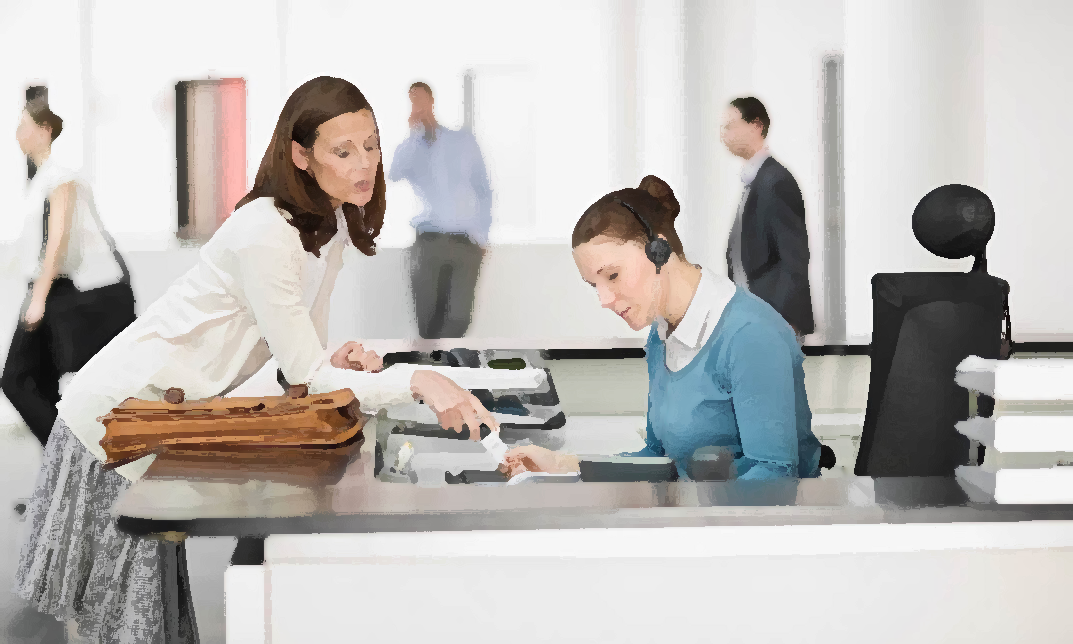 Director of 
First Impressions
Receptionist
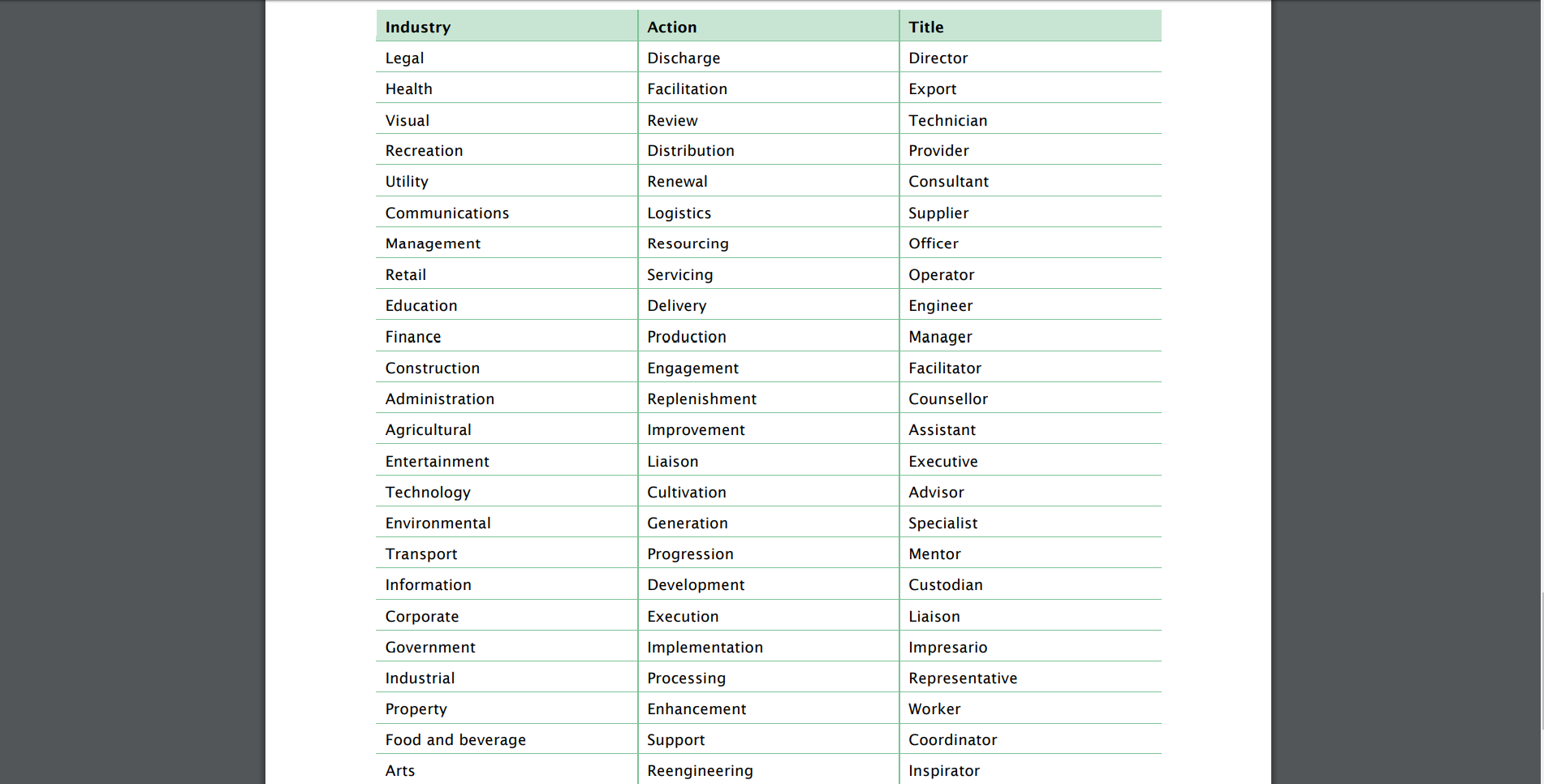 Thesaurus Rex
Use a thesaurus to make a triad.
Word Association
How do these words make you feel?
Blue
Cry
Useless
Stupid
Heartbroken
Pain
Stress
Down
Forgotten
Funeral
Sick
Suicidal
Break-up
Work
Broken
Alone
Dead
Hungry
Depressed
How do these words make you feel?
Kittens
Puppies
Bright
Family
Play
Dancing
Snowflakes
Winning
Compliment
Perfect
Hugs
Singing
Friends
Nature
Spring
Sunshine
Mom’s cooking
Vacation
Kisses
How do these words make you feel?
Award
Trust
Accomplish
Future
Promotion
Conquer
Climb
Create
Lead
Task
Control
Overcome
Succeed
Endeavor
Gold
Special
Achieve
Growth
Win
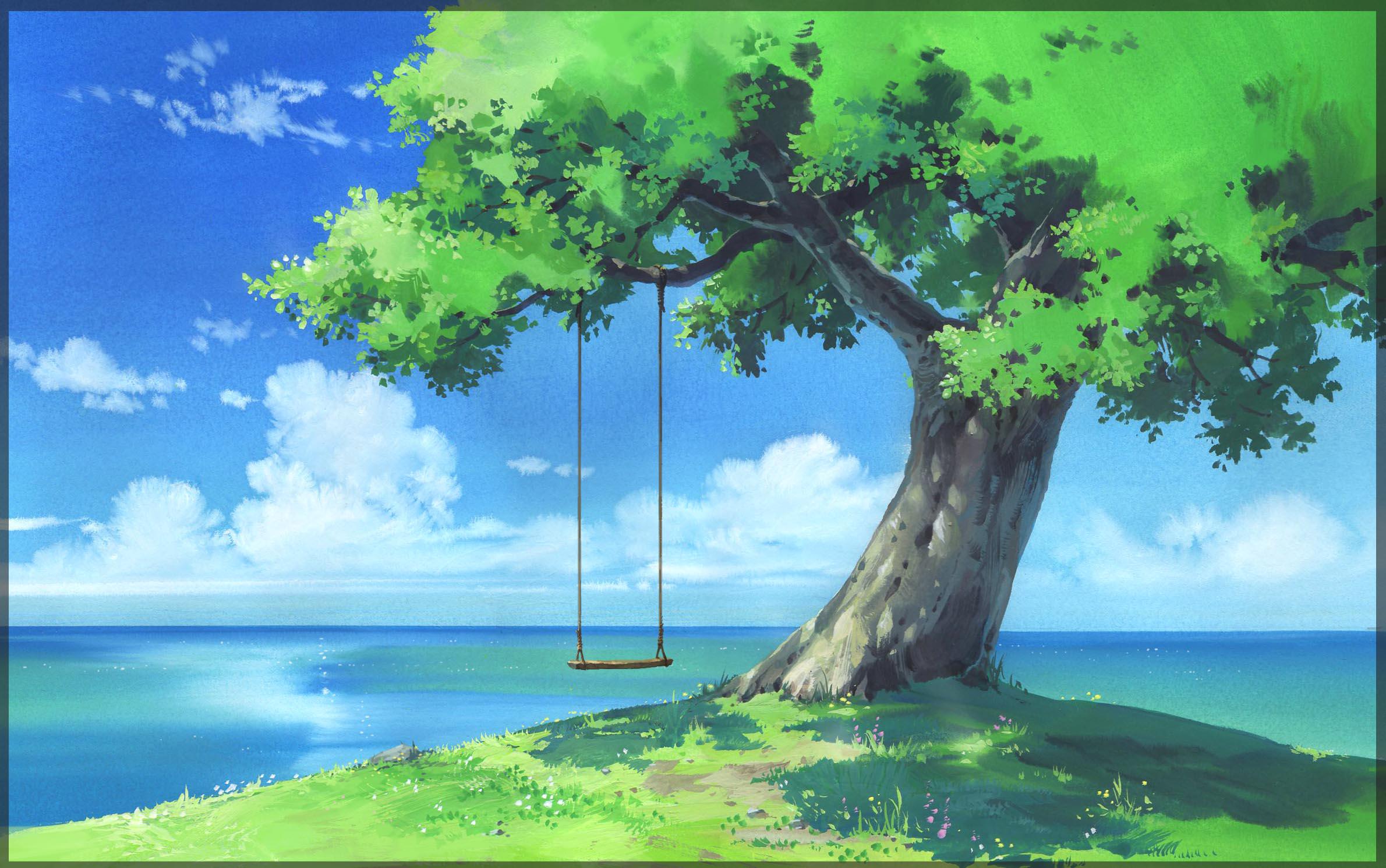 I Love…
Tom T. Hall
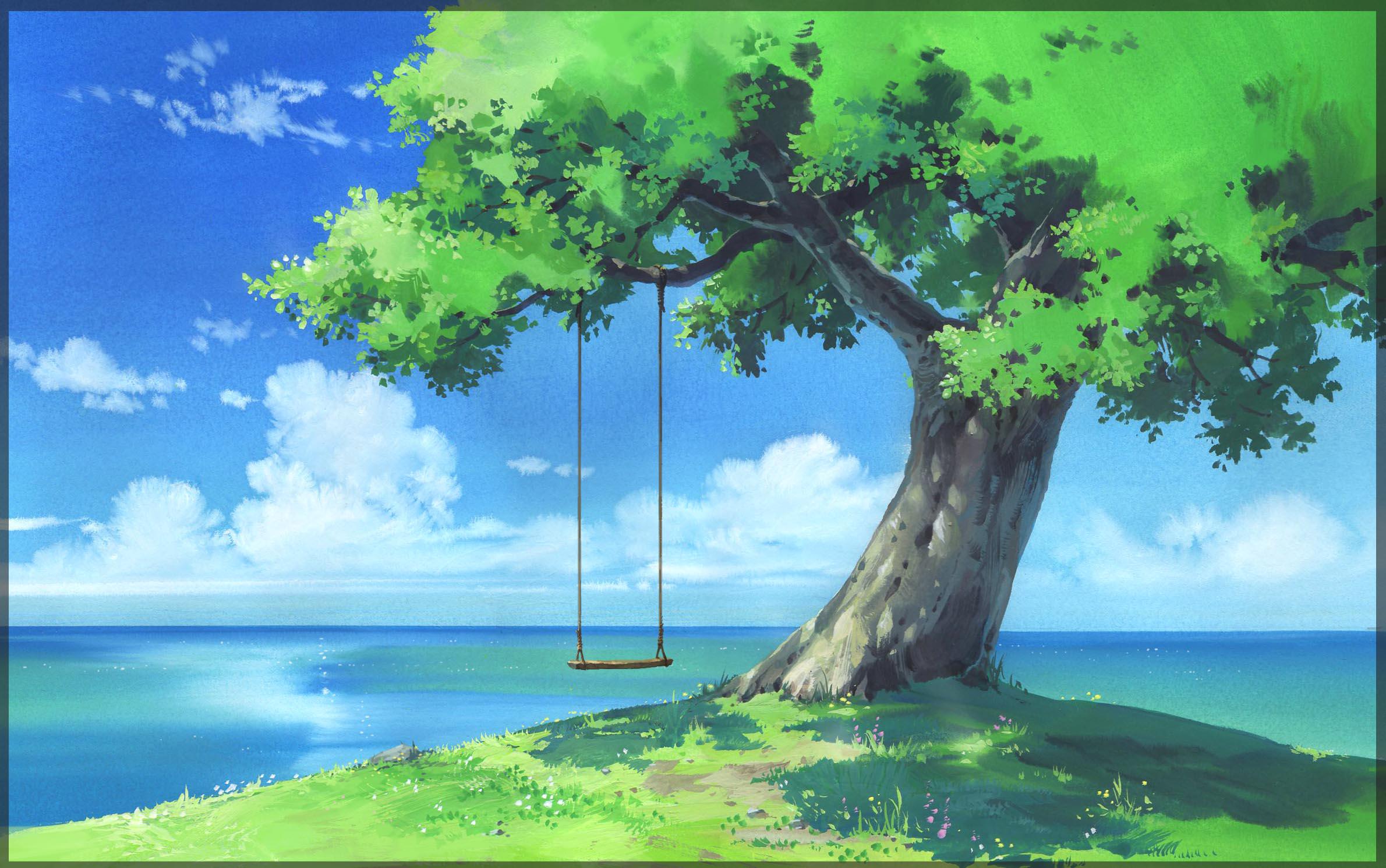 I love little baby ducks, old pickup trucksSlow-movin' trains and rainI love little country streams, sleep without dreamsSunday school in May and hayAnd I love you, too
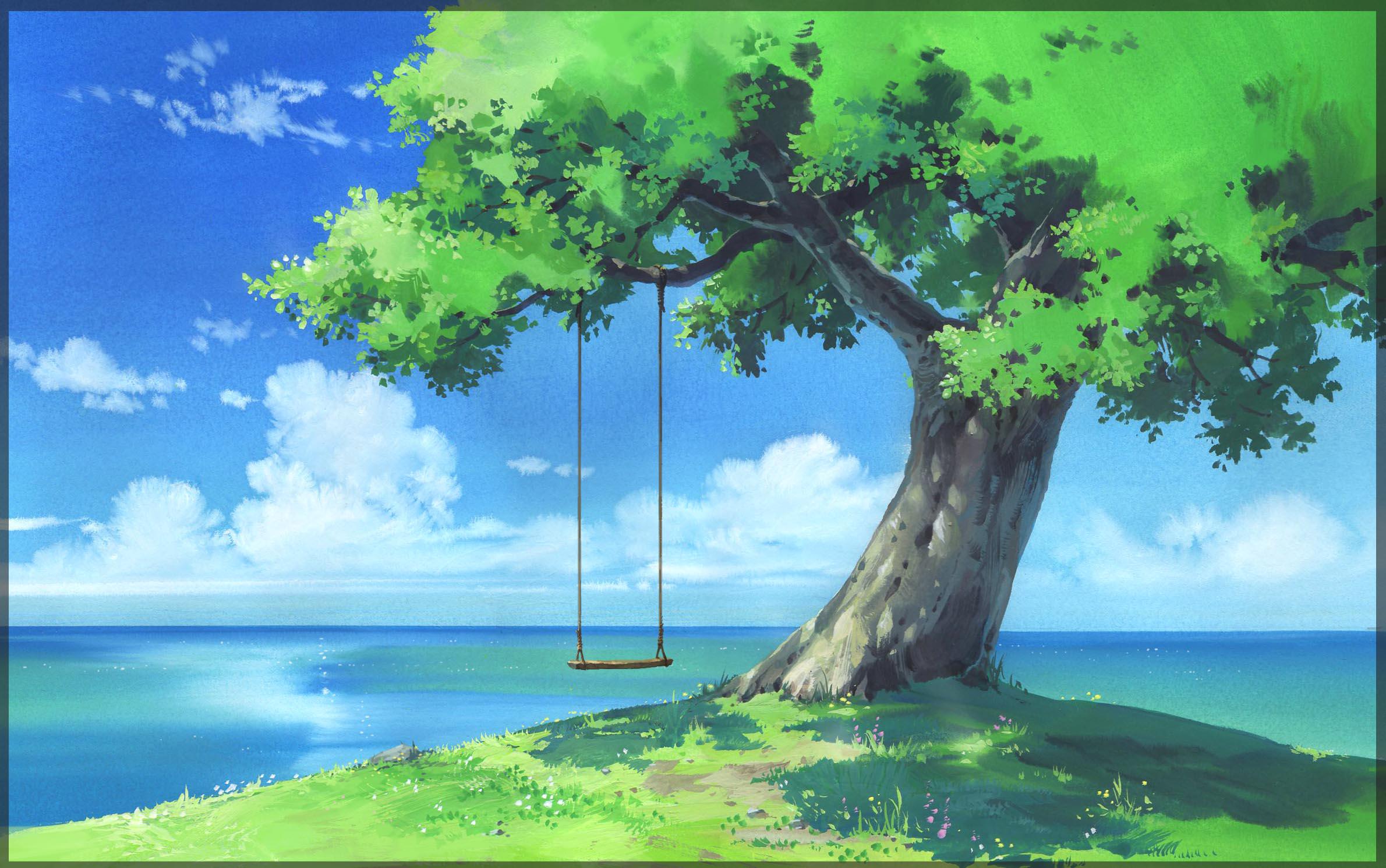 I love leaves in the wind, pictures of my friendsBirds of the world and squirrelsI love coffee in a cup, little fuzzy pupsBourbon in a glass and grassAnd I love you, too
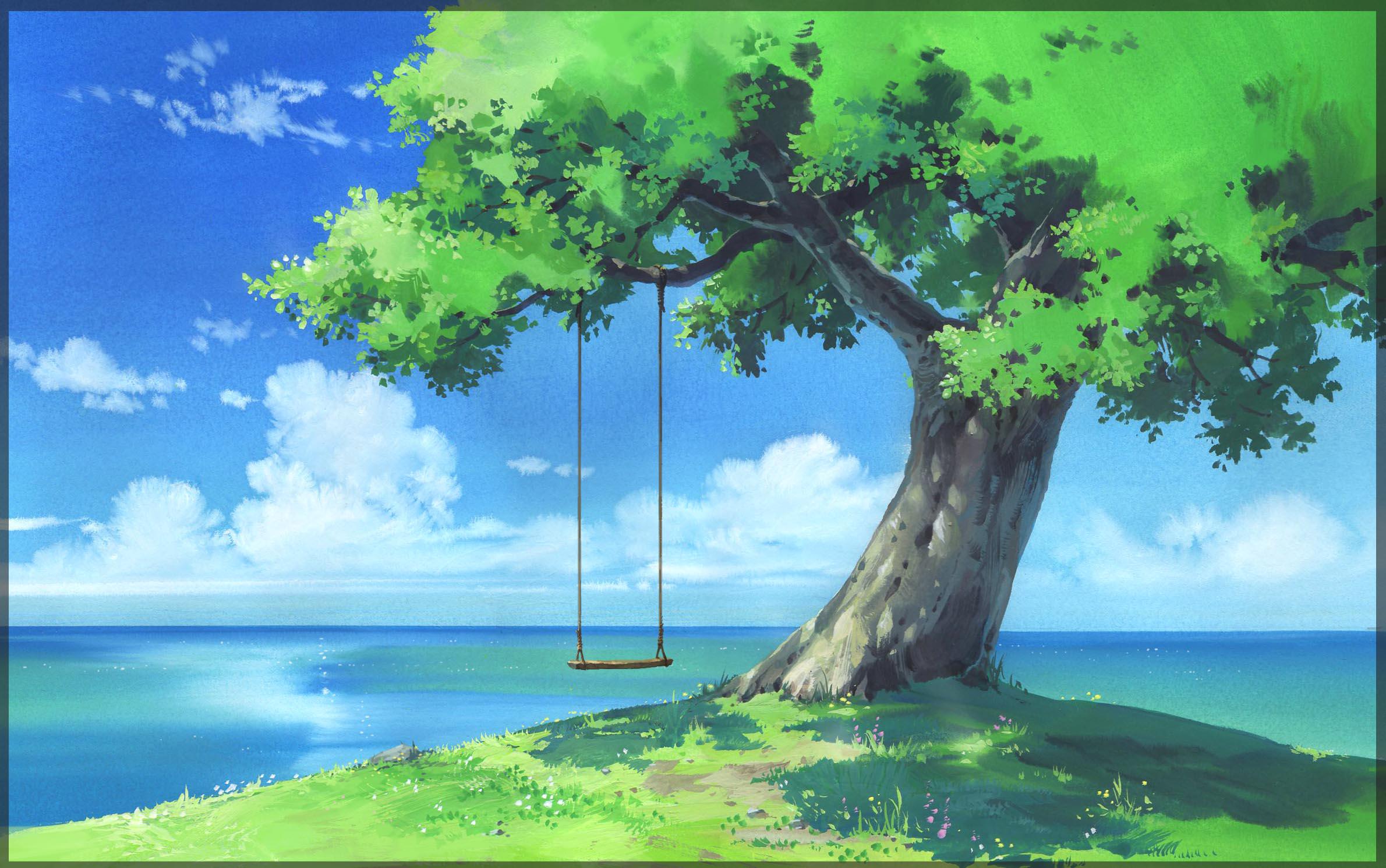 I love honest, open smiles, kisses from a childTomatoes on the vine and onionsI love winners when they cry, losers when they cryMusic when it's good and lifeAnd I love you, too.
Word Choice Activity
Write words associated with the prompt
Write a speech with the word list
Present the speech
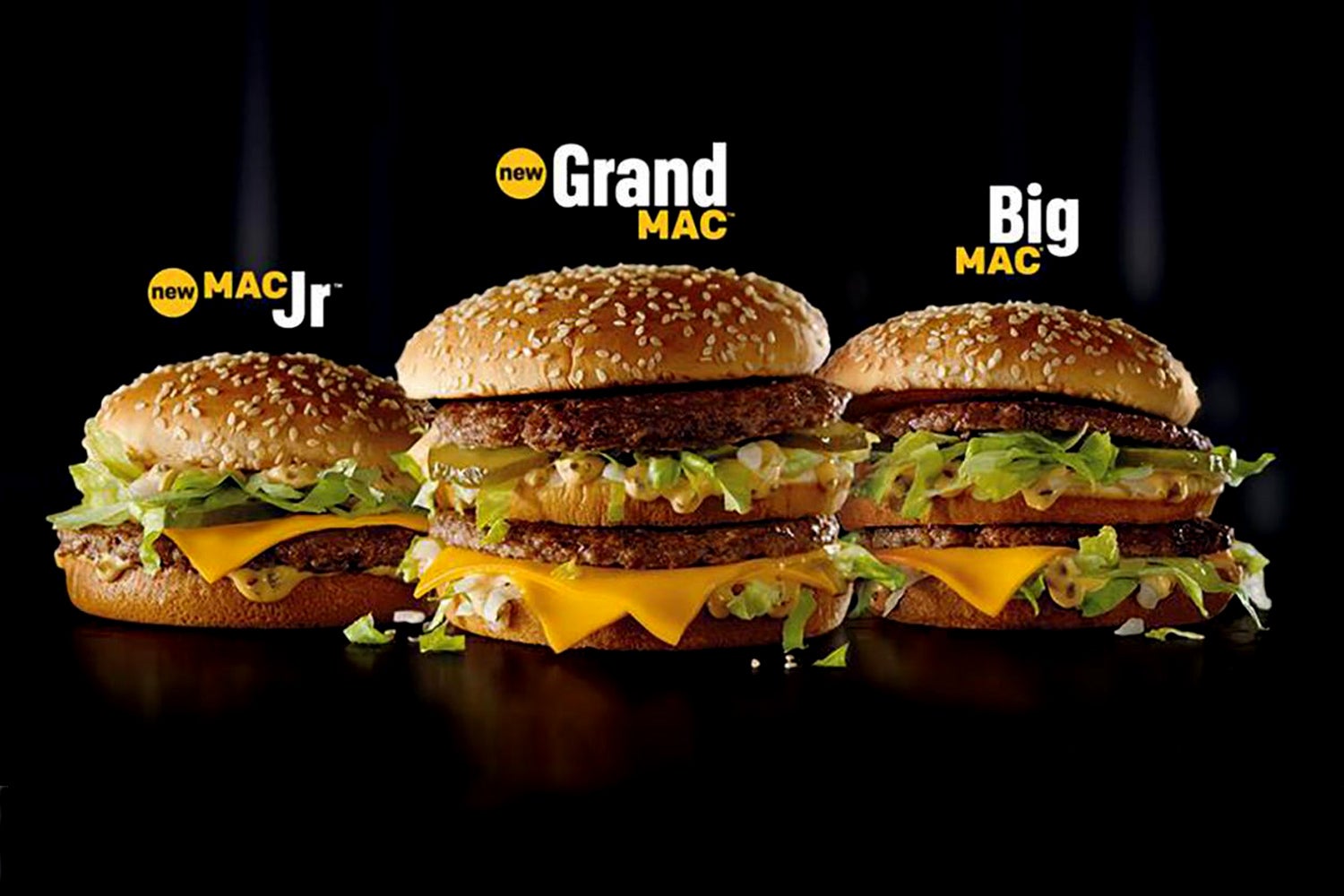 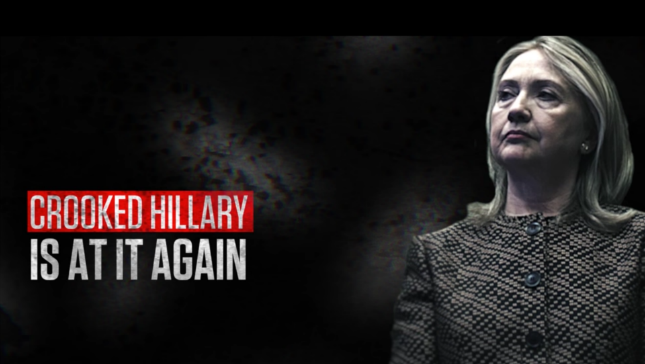 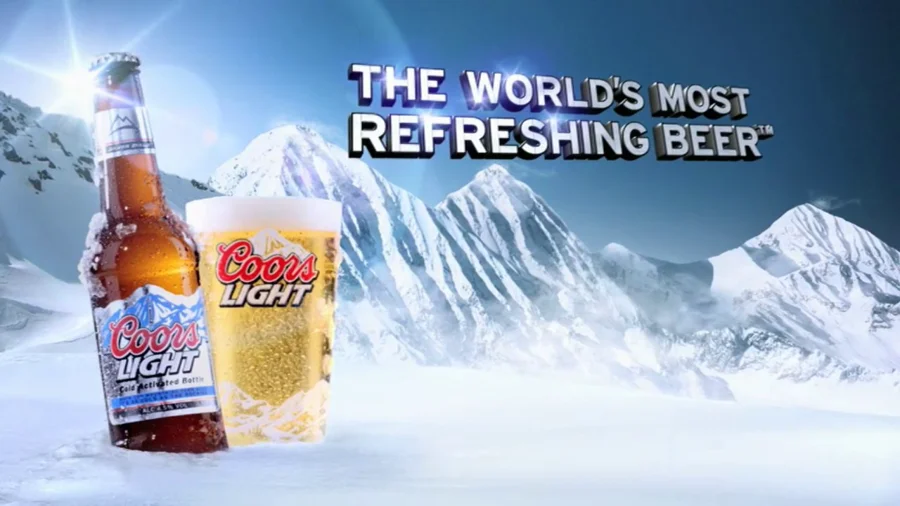 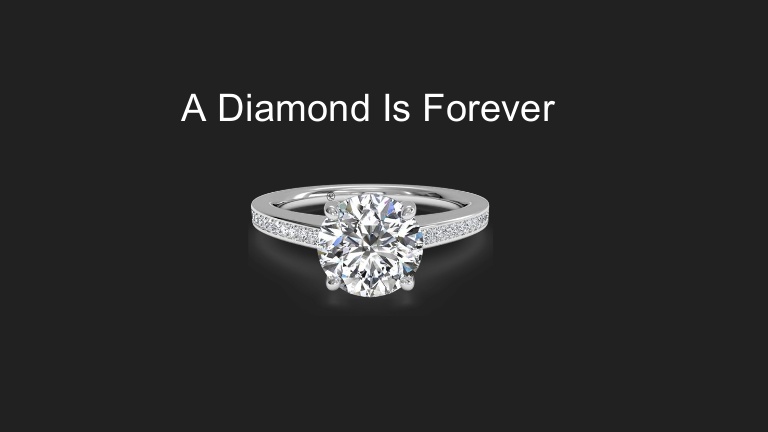 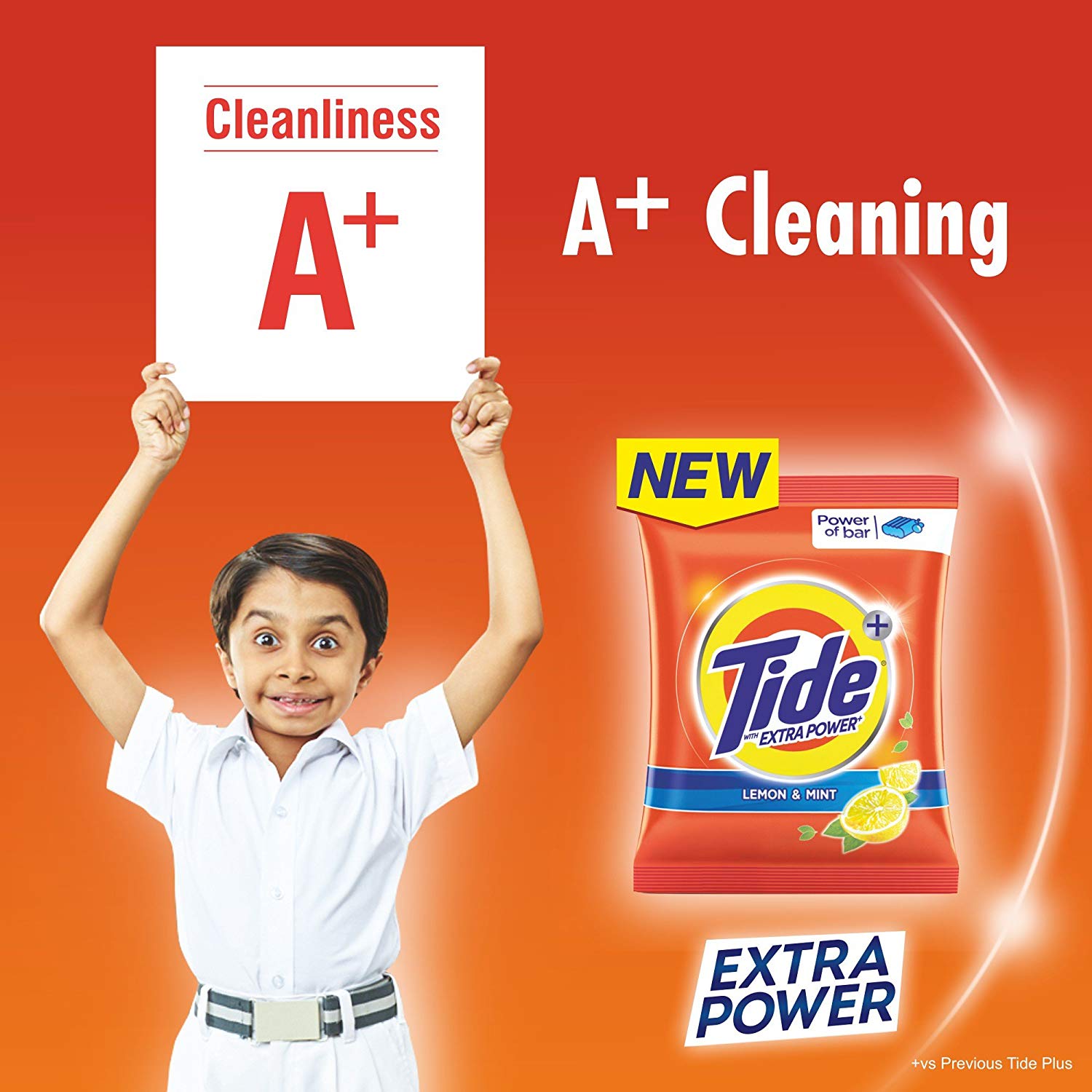 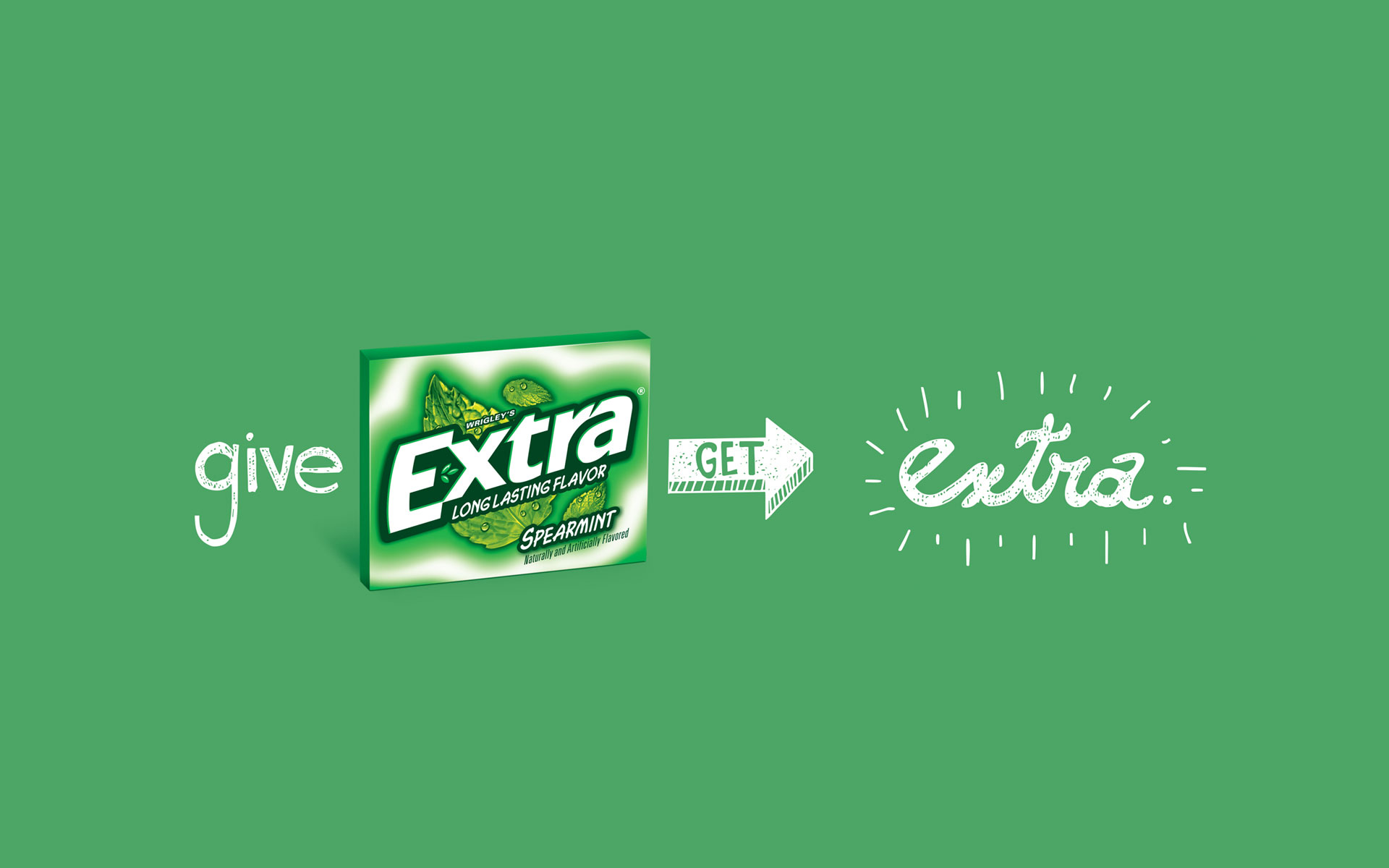 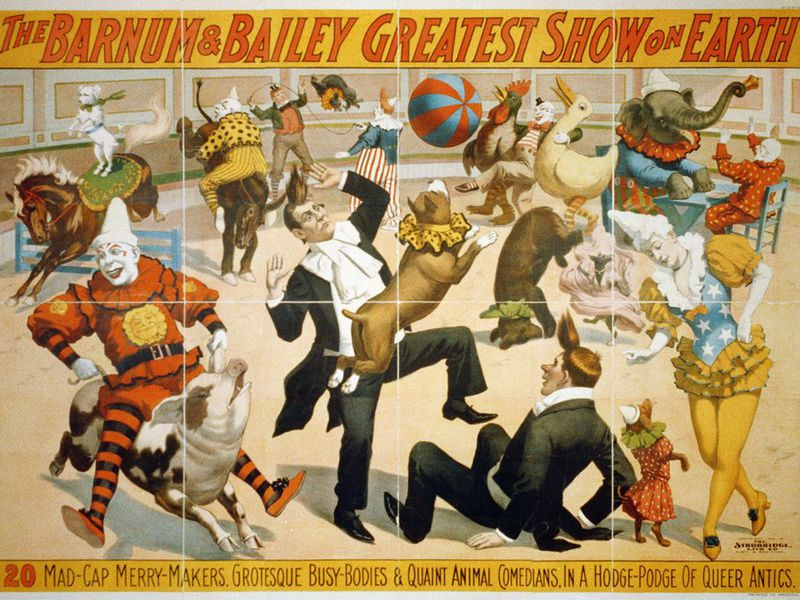 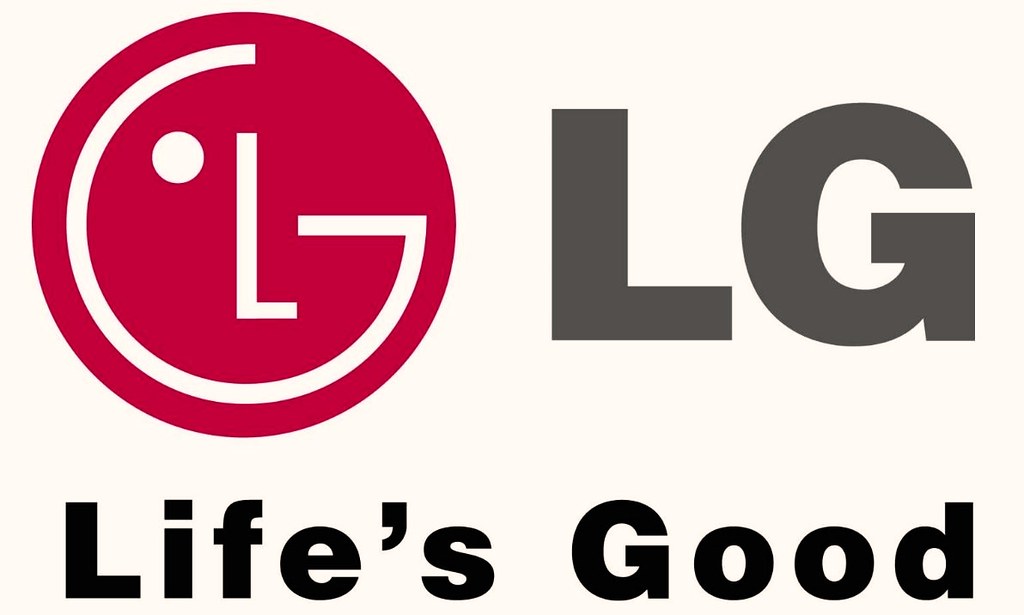 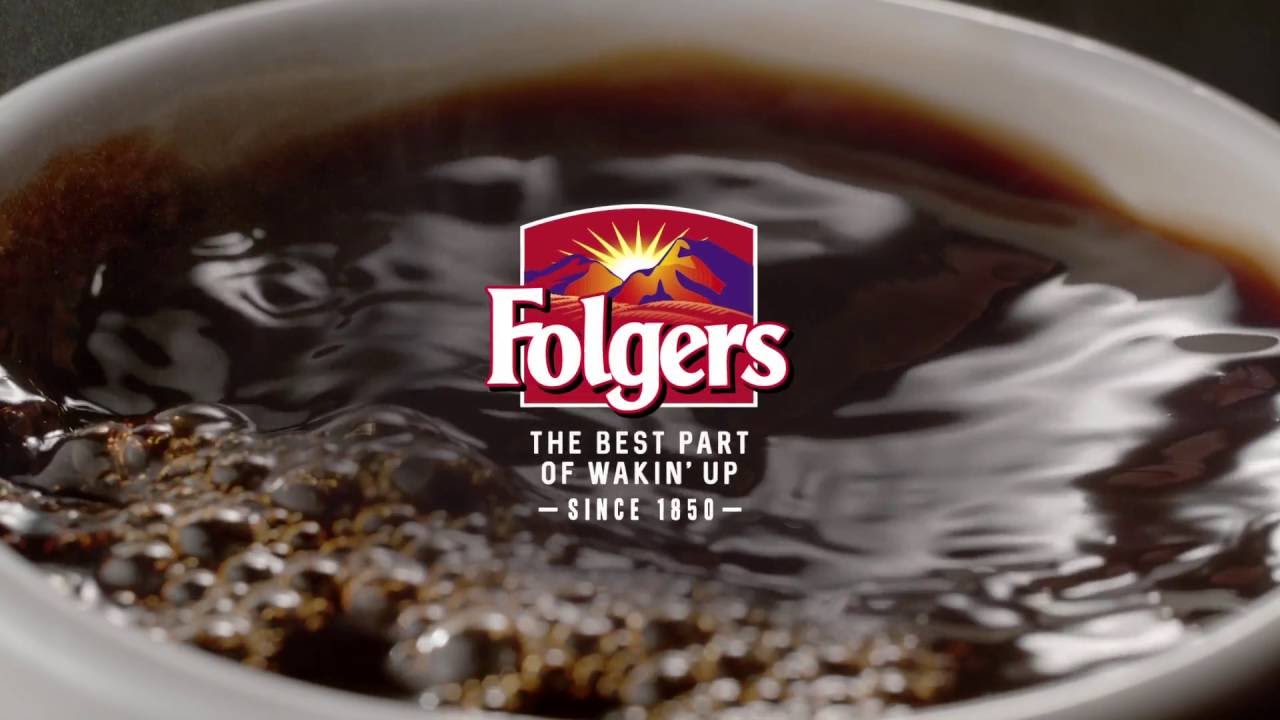 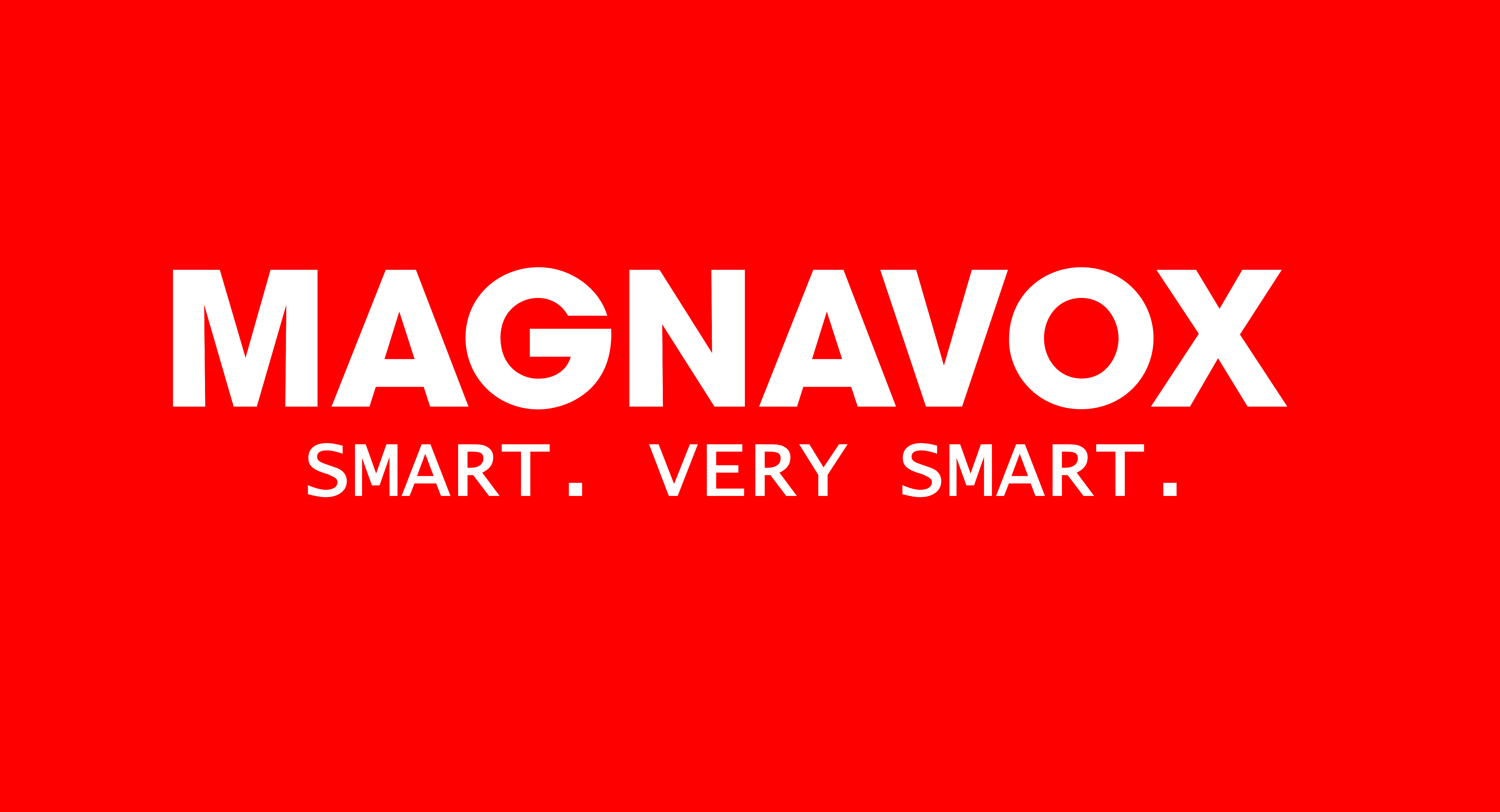 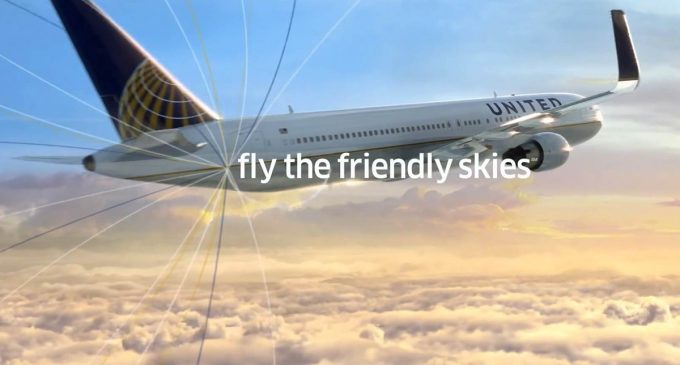 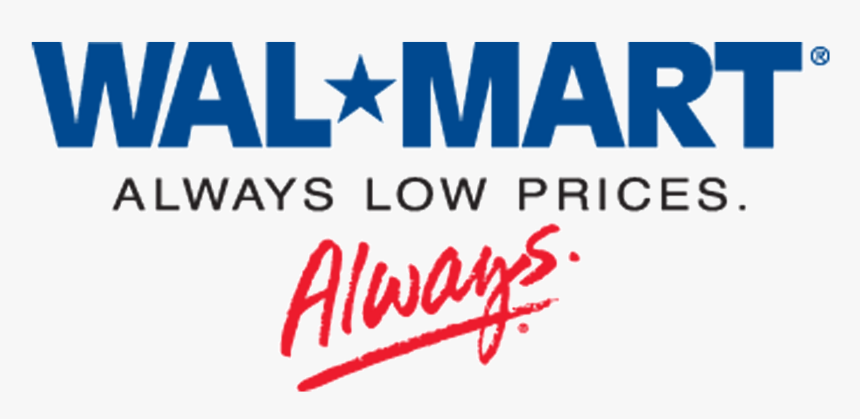 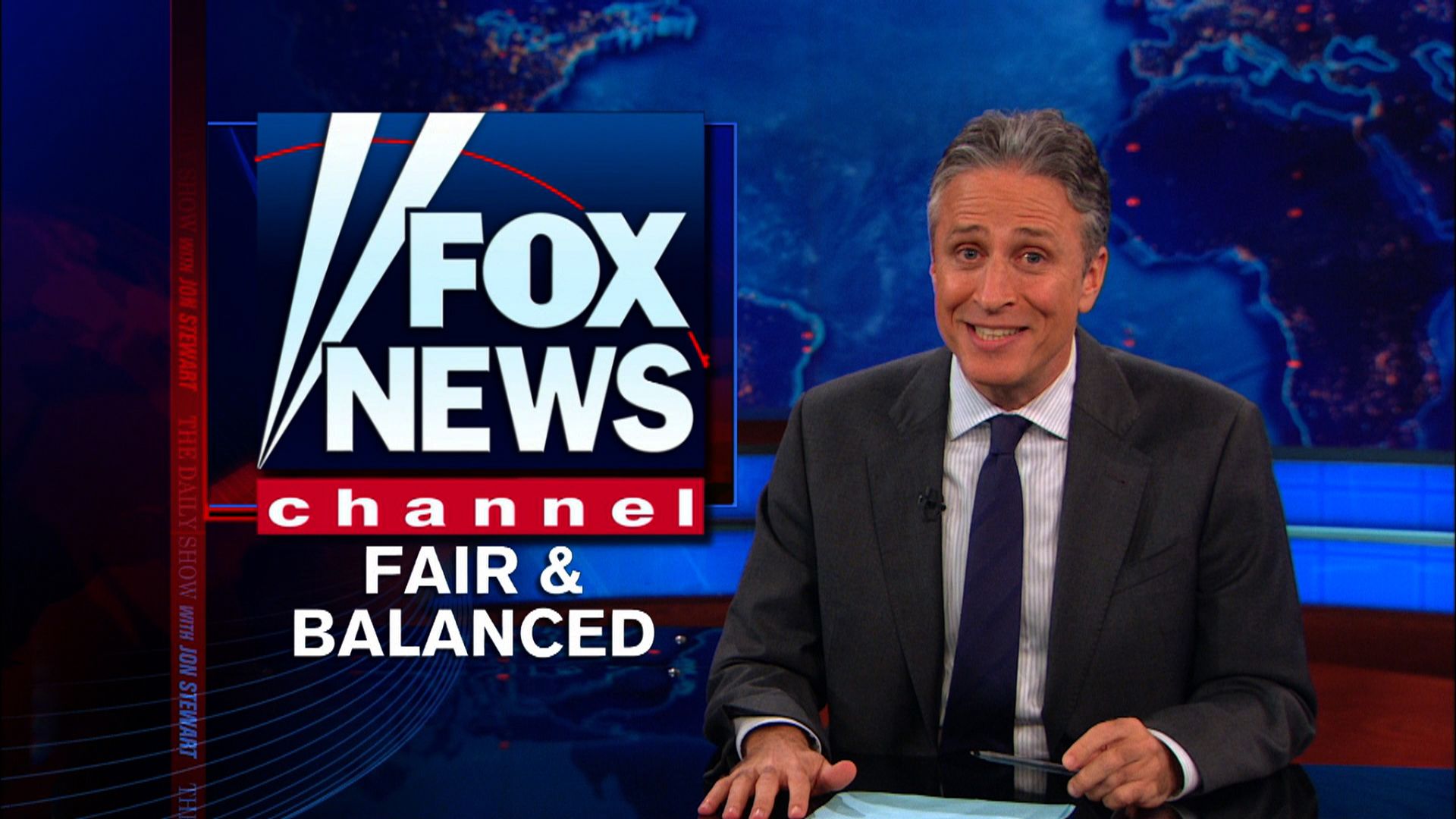 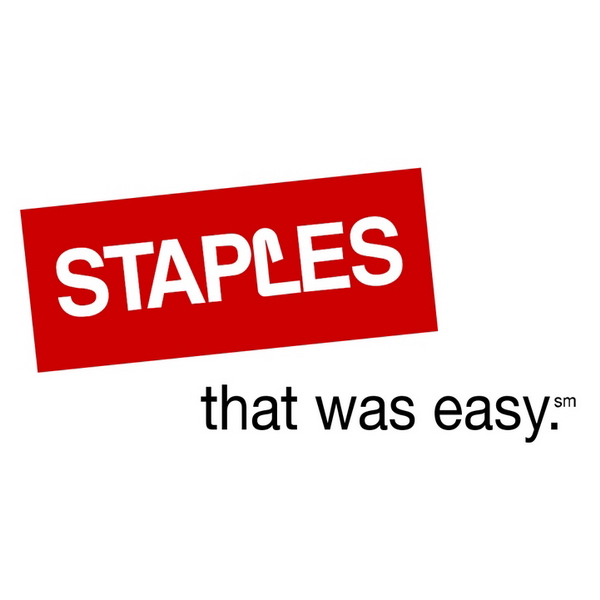 Adjective in Advertising
#1
Good
#2
Beautiful
#3
Real
#4
Better
#5
Best
#6
Great
#7
Perfect
#8
Pure
Fancy Pants Job Titles
https://www.plainenglishfoundation.com/documents/10179/73292/Fancy-pants_job_titles.pdf
Tom T. Hall – I Love
https://www.youtube.com/watch?v=jk64JluO4CI
George Carlin – Euphemisms
https://www.youtube.com/watch?v=vuEQixrBKCc
Keanu Reeves
https://www.youtube.com/watch?v=C0Tq4YttVTQ
Guess what these PC job titles REALLY mean
https://www.thesun.co.uk/archives/news/48628/guess-what-these-pc-job-titles-really-mean/
The Adjective Frequency in Advertising English Slogans
http://www.academypublication.com/issues/past/tpls/vol03/02/09.pdf
word choice… words with positive association, words with negative association1. give each group a task. They must make a list of words about a subjecta. You are a lawyer and you are trying to prove that alcohol is a drug.b. You work for a lottery company and you are going to make an advertisementc. You are head supervisor for education office. Due to budget cuts, you need to fire a lot of teacher. You need to make a press conferenced. You are a police captain. After searching for a lost girl for 6 days, you are going to call off the search.2. pass the list of words to another group.a. create a speech using as many of these words as possible3. Pass the list of wordsa. you will give the speech as written by the previous group.Cause guess what, were going to have to eat someone